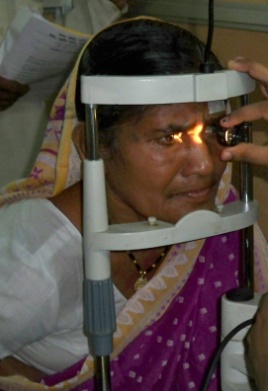 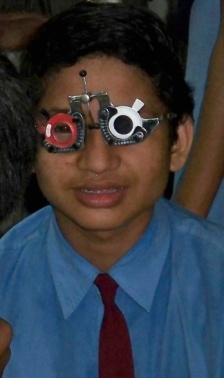 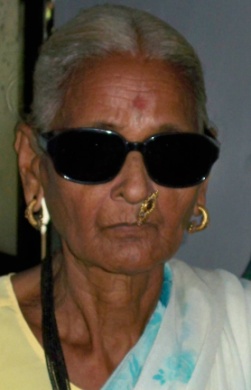 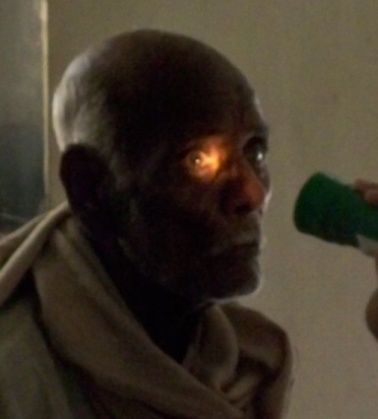 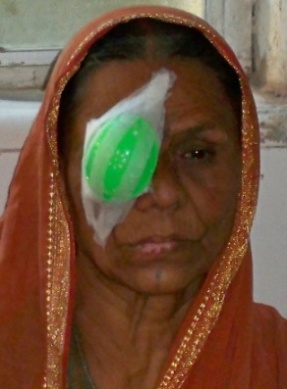 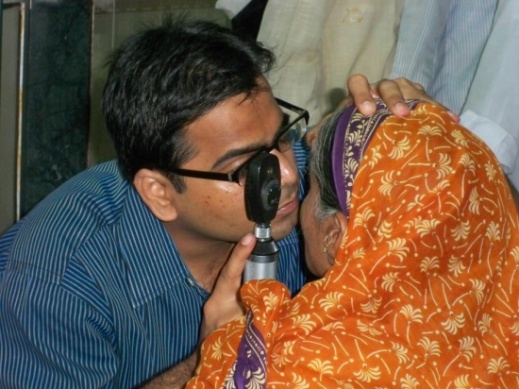 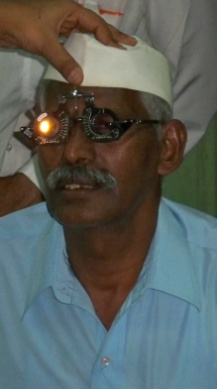 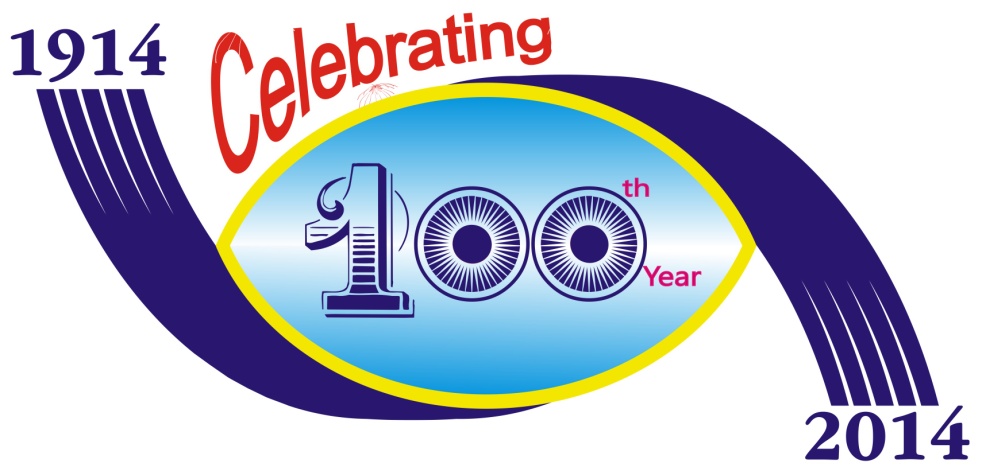 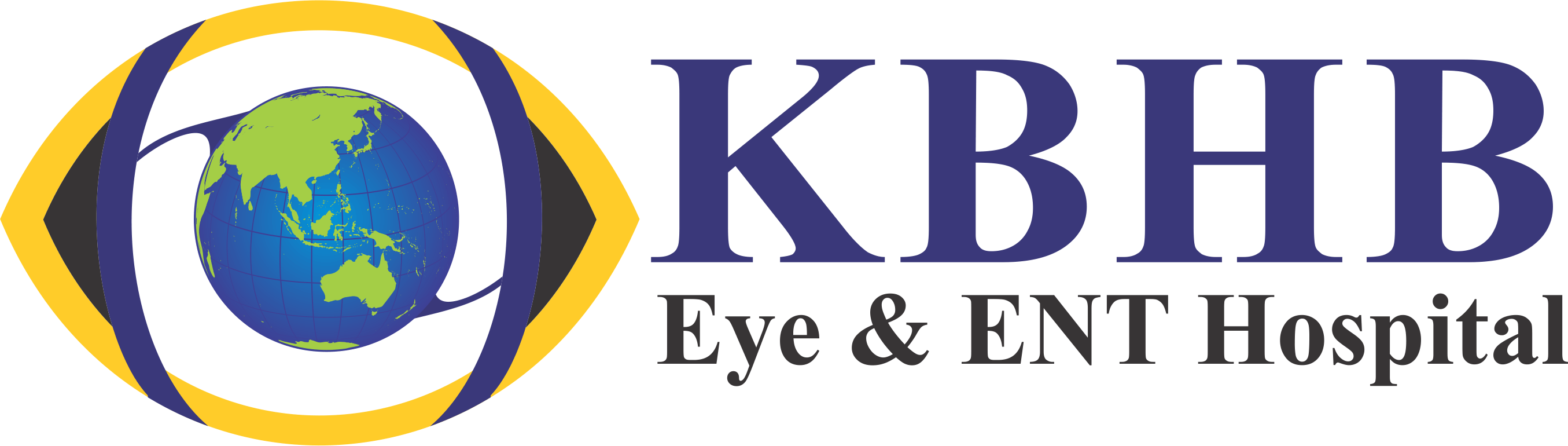 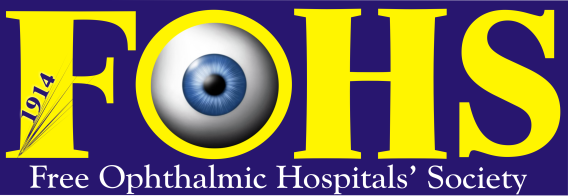 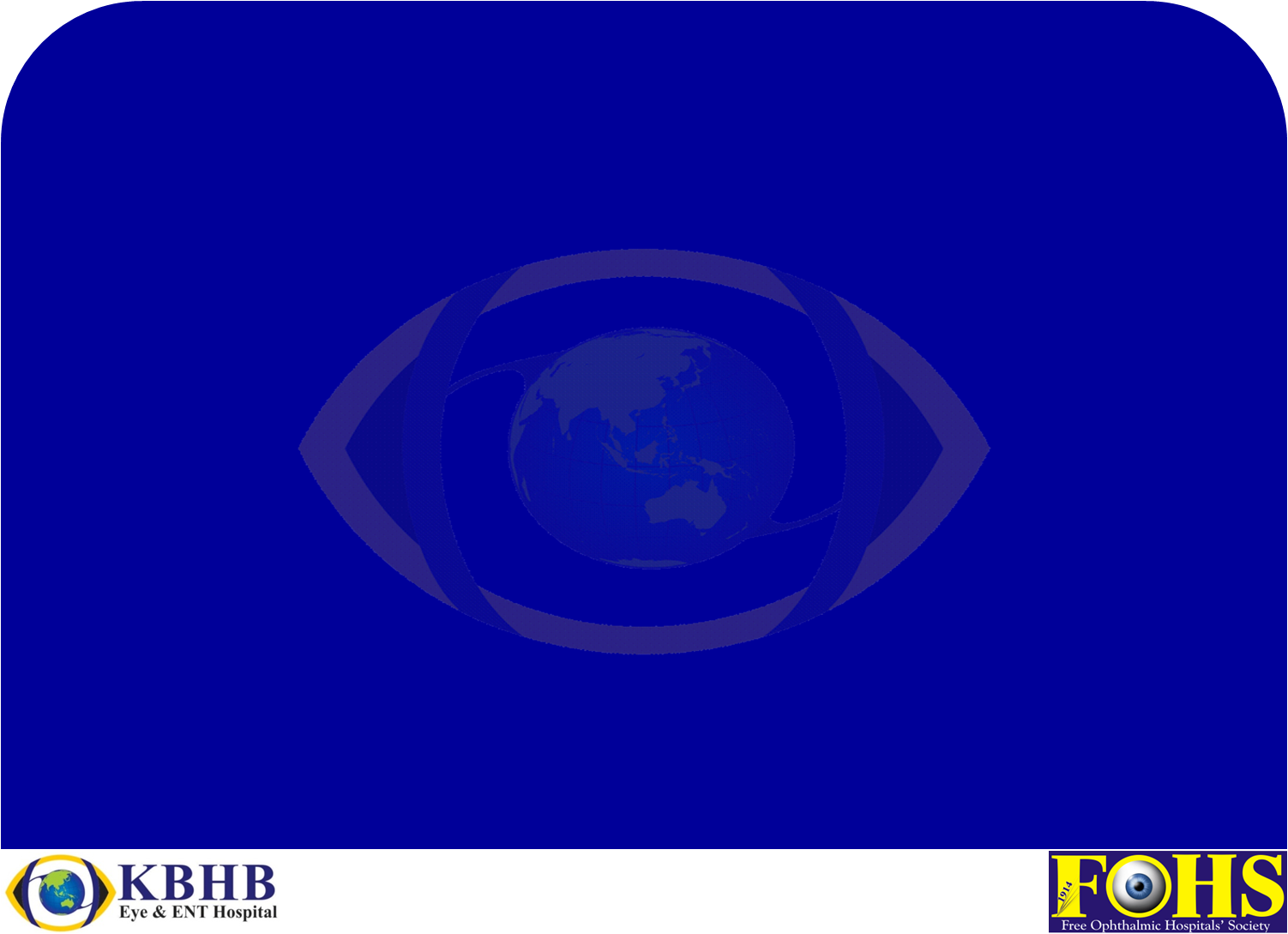 Free Ophthalmic Hospitals’ Society
KBHB Charitable Ophthalmic & ENT Hospital, Parel, Mumbai
Blindness: Global Facts by WHO
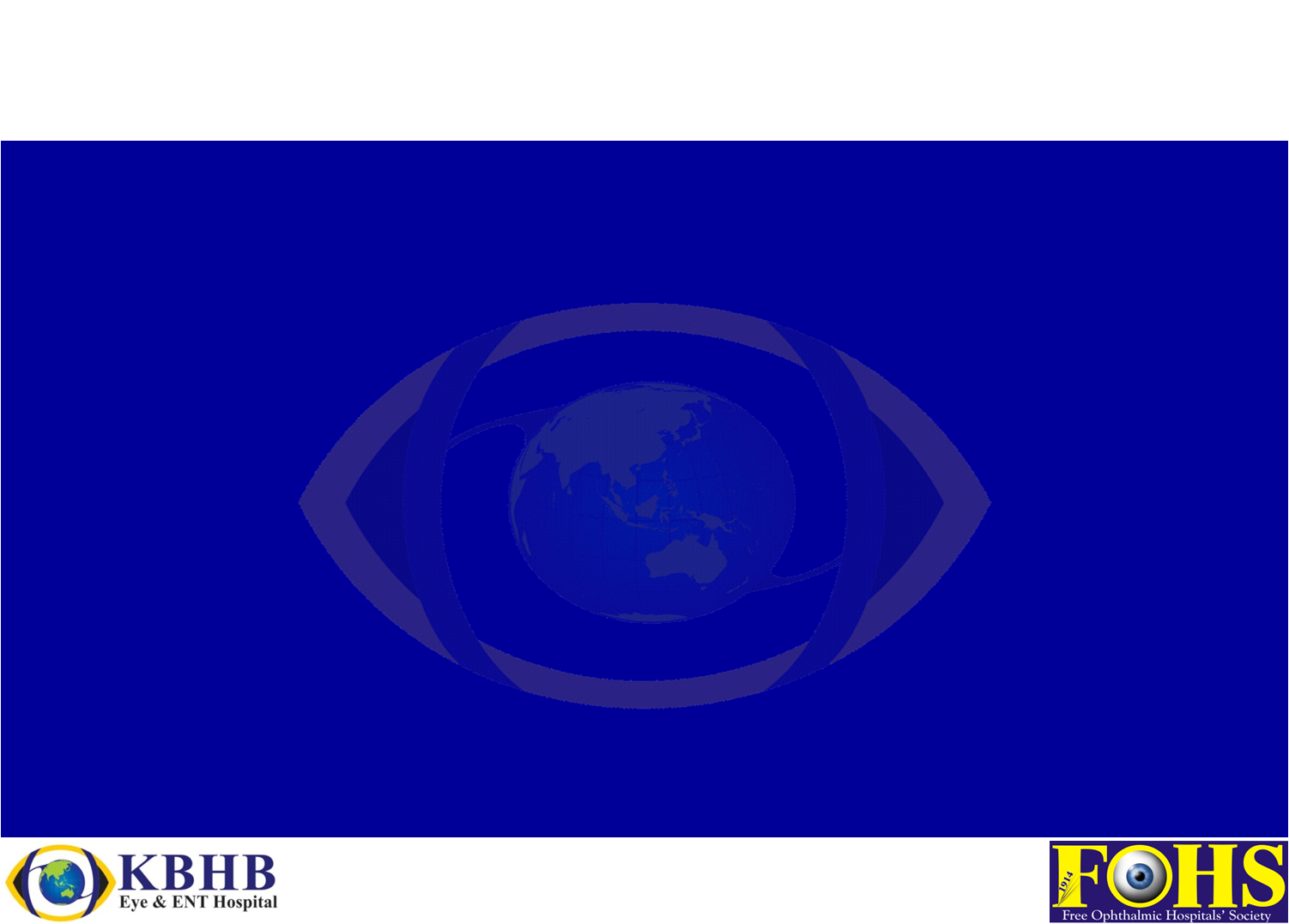 285 million visually impaired people
An estimated 120 million are visually impaired because of uncorrected refractive errors  (glasses)
90% of visually impaired people live in low- and middle-income countries
An estimated 82 % of all people with blindness are over 50 years old 
28% of people living with moderate and severe visual impairment are in their working years
Up to 80% of visual impairment and blindness in adults is preventable or treatable
Around 1.4 million children are blind
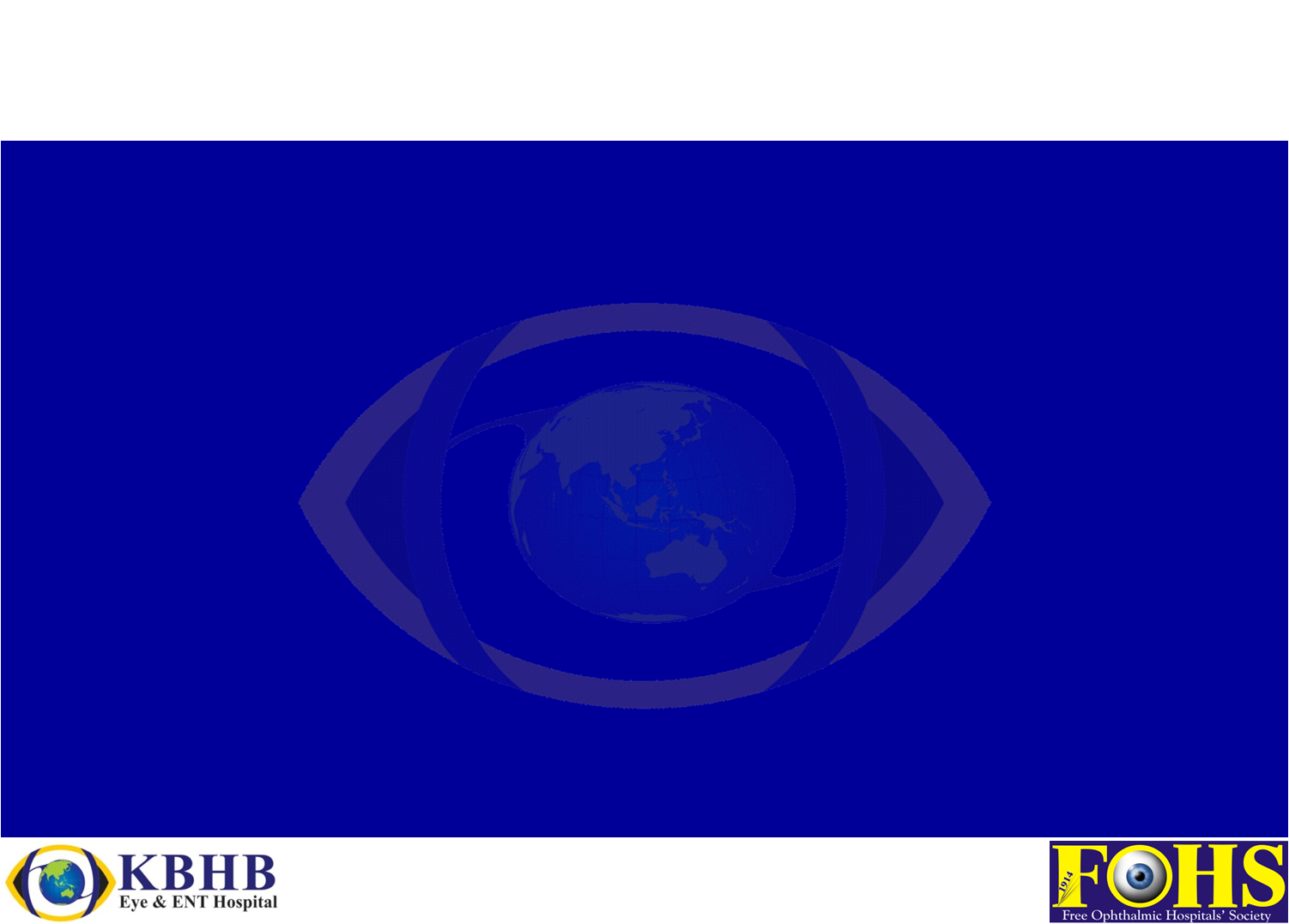 Blindness: Indian Facts by -
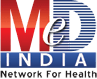 One out of every three blind people in the world lives in India - an estimated 15 million blind people live in India. 
Every year, 3 million people develop cataracts in their eyes, which is leading cause of blindness (62.6%)
More than two thirds of India’s visually handicapped live in Andhra Pradesh, Orissa, Madhya Pradesh, Maharashtra, Rajasthan, Tamil Nadu and Uttar Pradesh
A largely undocumented cause for blindness in India is diabetic retinopathy  especially in the working middleclass.
Cont… Blindness: Indian Facts by
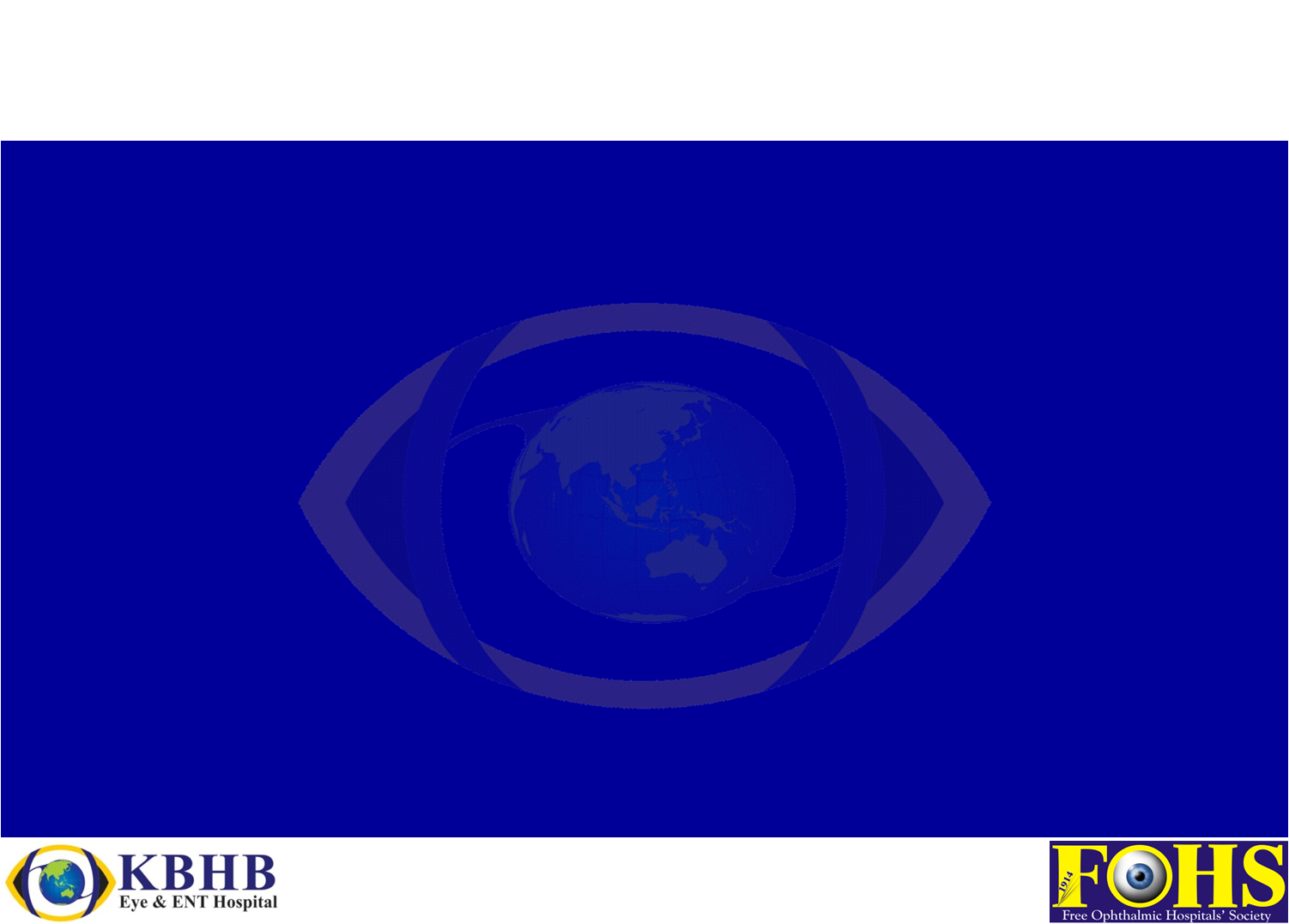 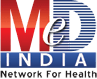 According to the National Health Policy document of the Government of India, 1983, “One of the basic human rights is the right to see”. 
Despite this lofty aim, India’s blind population totals a whopping 12 million.
Other causes are glaucoma, macular degeneration, posterior segment pathology, retinal detachment, corneal opacities, retinitis pigmentosa, and surgical complications. 
The National Programme for Control of Blindness, launched in 1976, aims to reduce the overall blindness prevalence rate from 14 blind persons per 1000 population to 3.
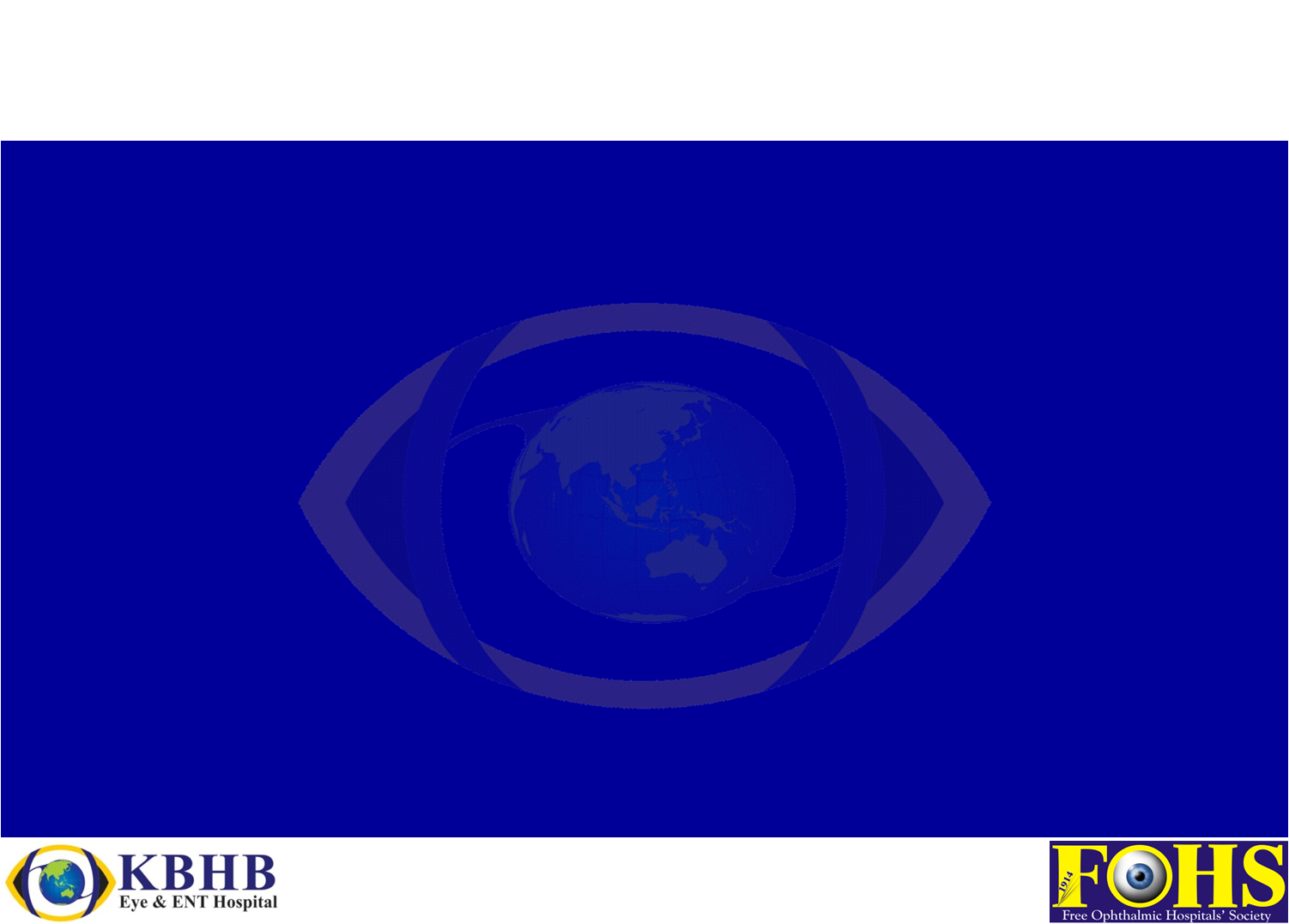 Magnitude of the Problem of Blindness
Ref - Health and Population - Perspectives and Issues 24(2): 99 - 108, 2001
Blindness Scenario in India
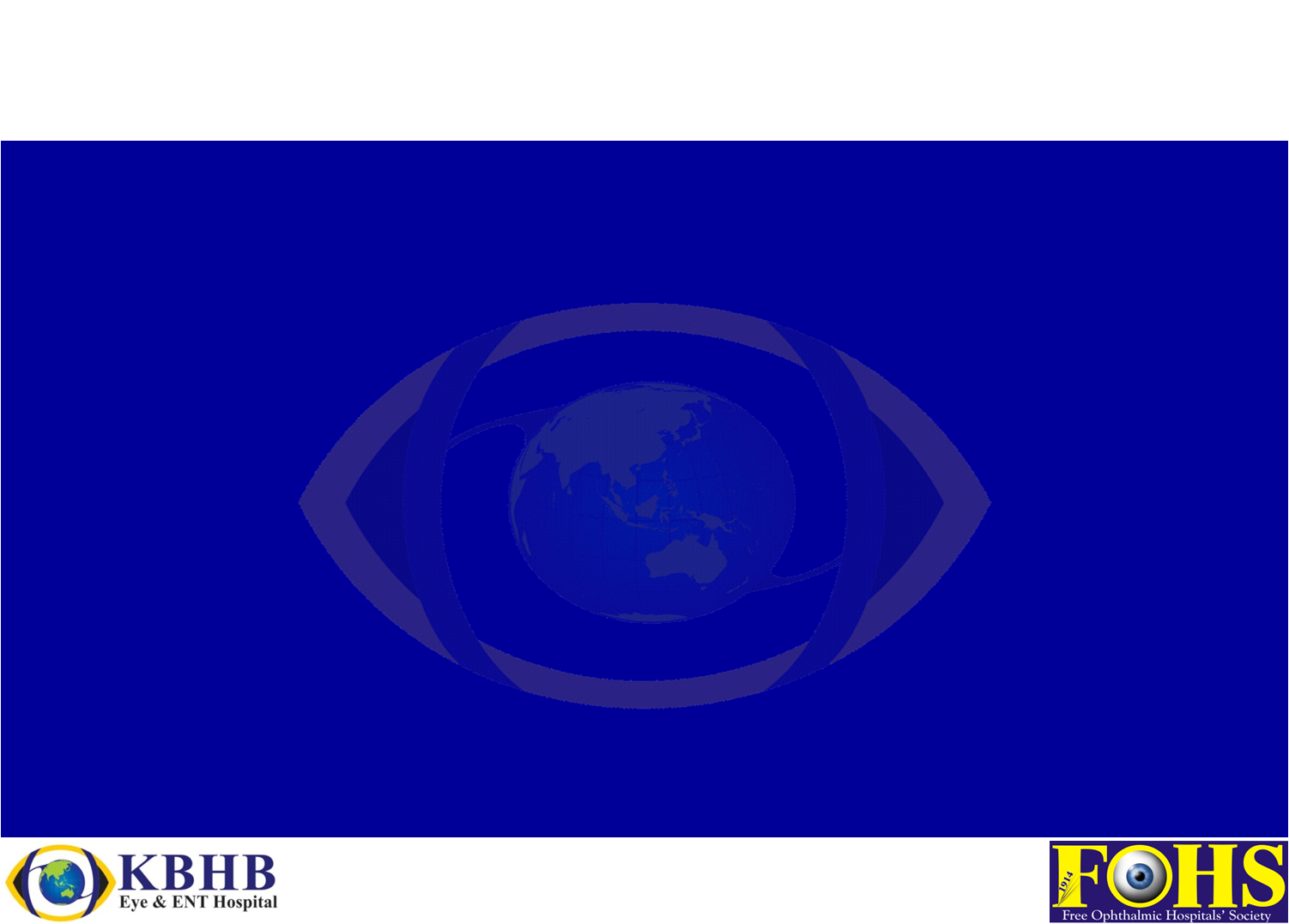 Estimated blind persons 15 million
Causes of Blindness
In adults, over age 50
Cataract 			62.6%
Refractive Error 		19.7%
Glaucoma			05.8%
Posterior segment disorder	04.7%
Corneal opacity		00.9%
Others			06.2%
In Children
Refractive Error 		33.3%
Congenital Eye anomalies	25.0%
Retinal degeneration 	16.7%
Vitamin A deficiency	08.3%
Others			16.6%
Free Ophthalmic Hospitals’ Society – About Us
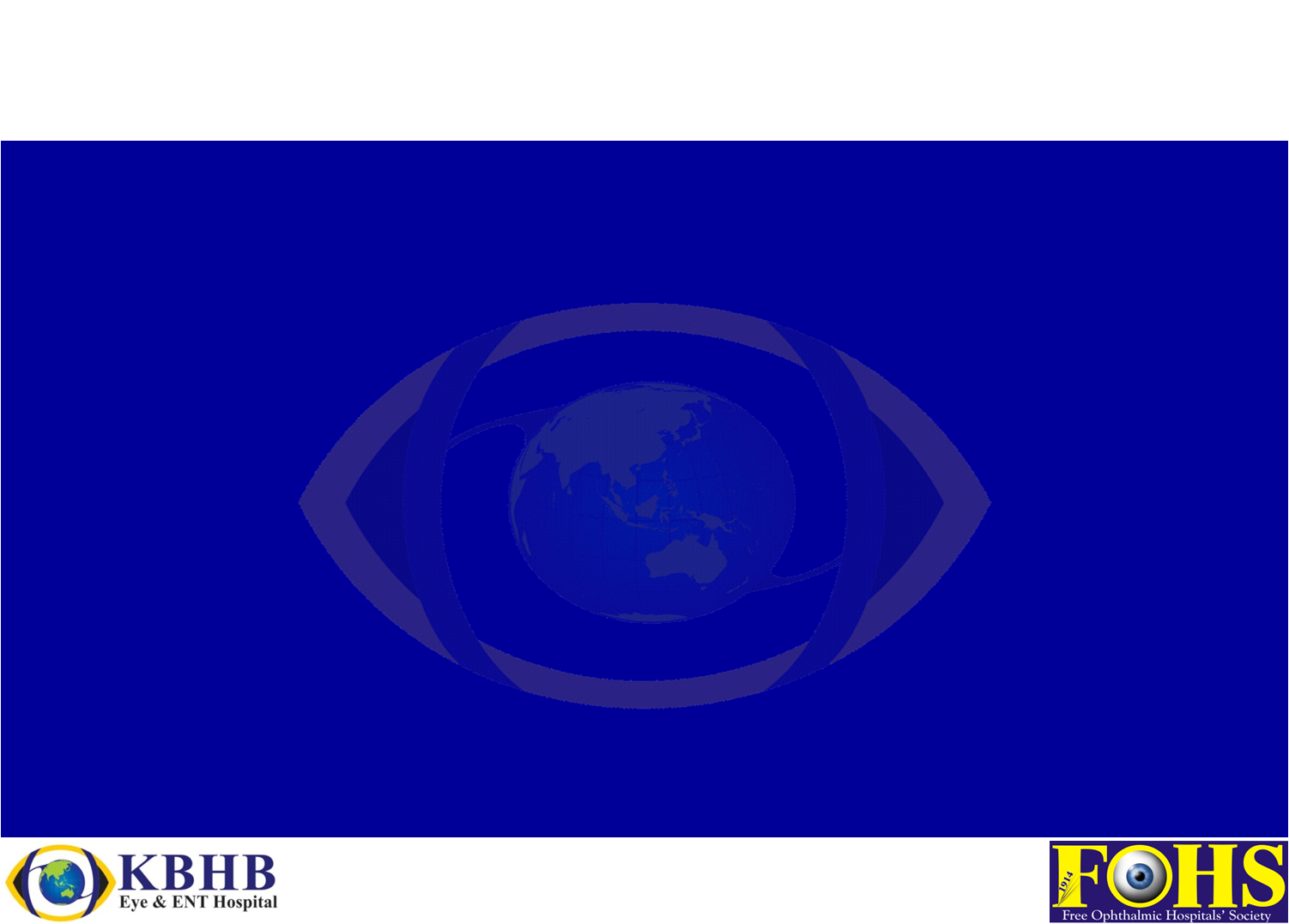 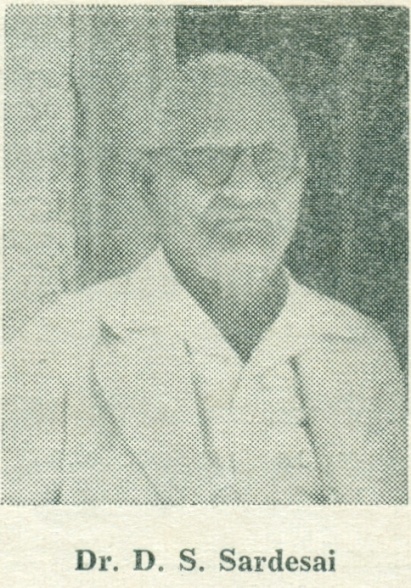 Founded in 1914

Founders – 
	Three eminent Ophthalmologists (eye specialist) 
Dr. Sathaye 
Dr. Sardesai
Dr. Athwale
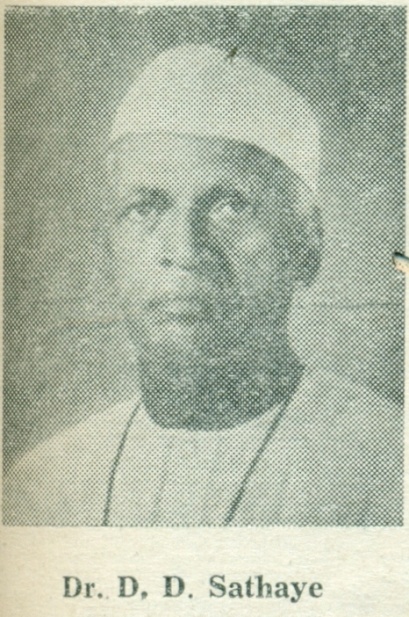 Our Mission and Objectives
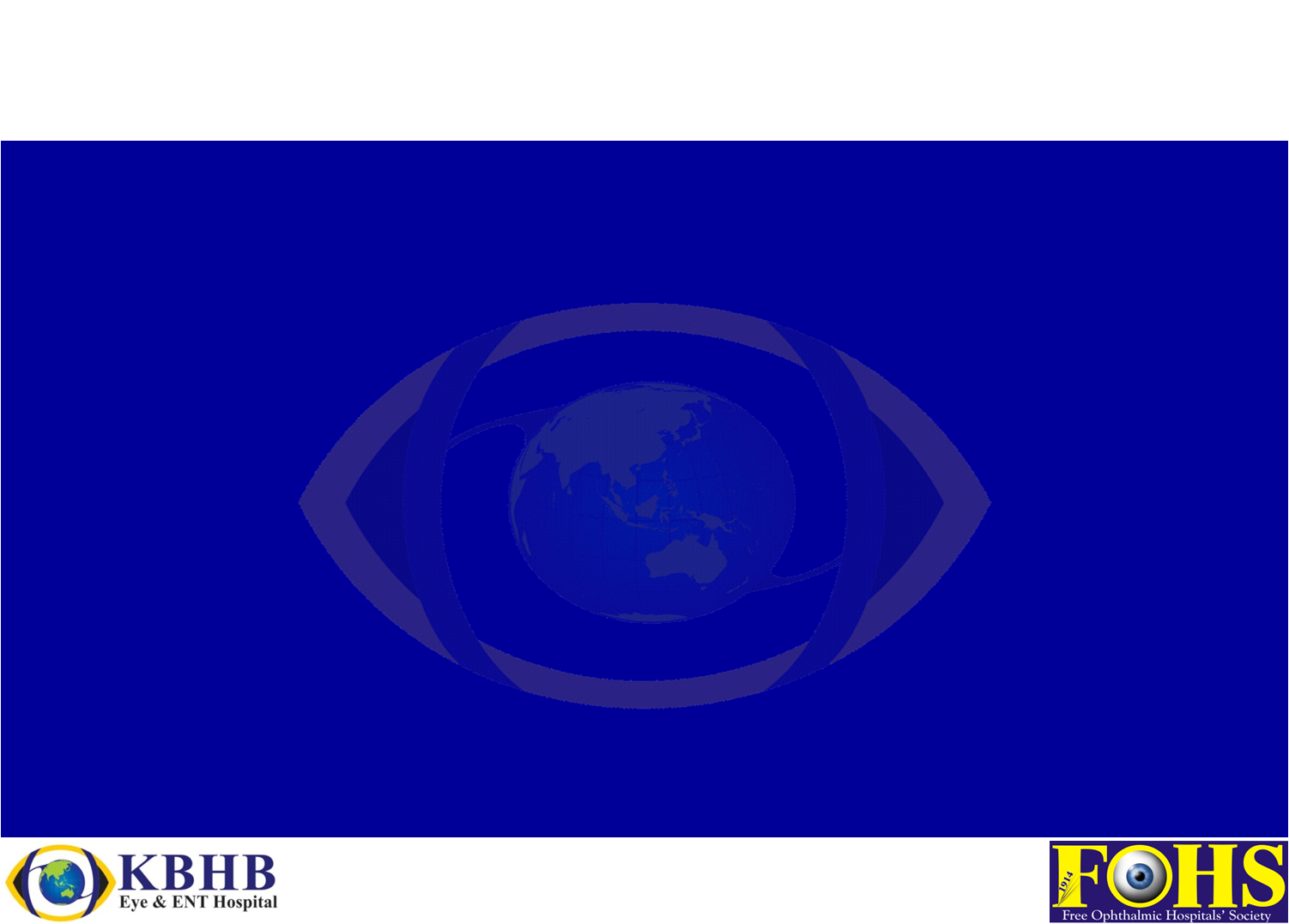 Aim –
To become a “Centre of Excellence” & “To Play a Major Role in reduction of needless Blindness in State of Maharashtra
Objectives of the Society – 
To give free or on payment medical and surgical treatment to persons suffering from eye diseases of eye and ENT
To provide teaching facilities for the students of post graduate in ophthalmology and ENT, Nurses and opticians
To provide facilities for research work in Ophthalmology
Important Milestones
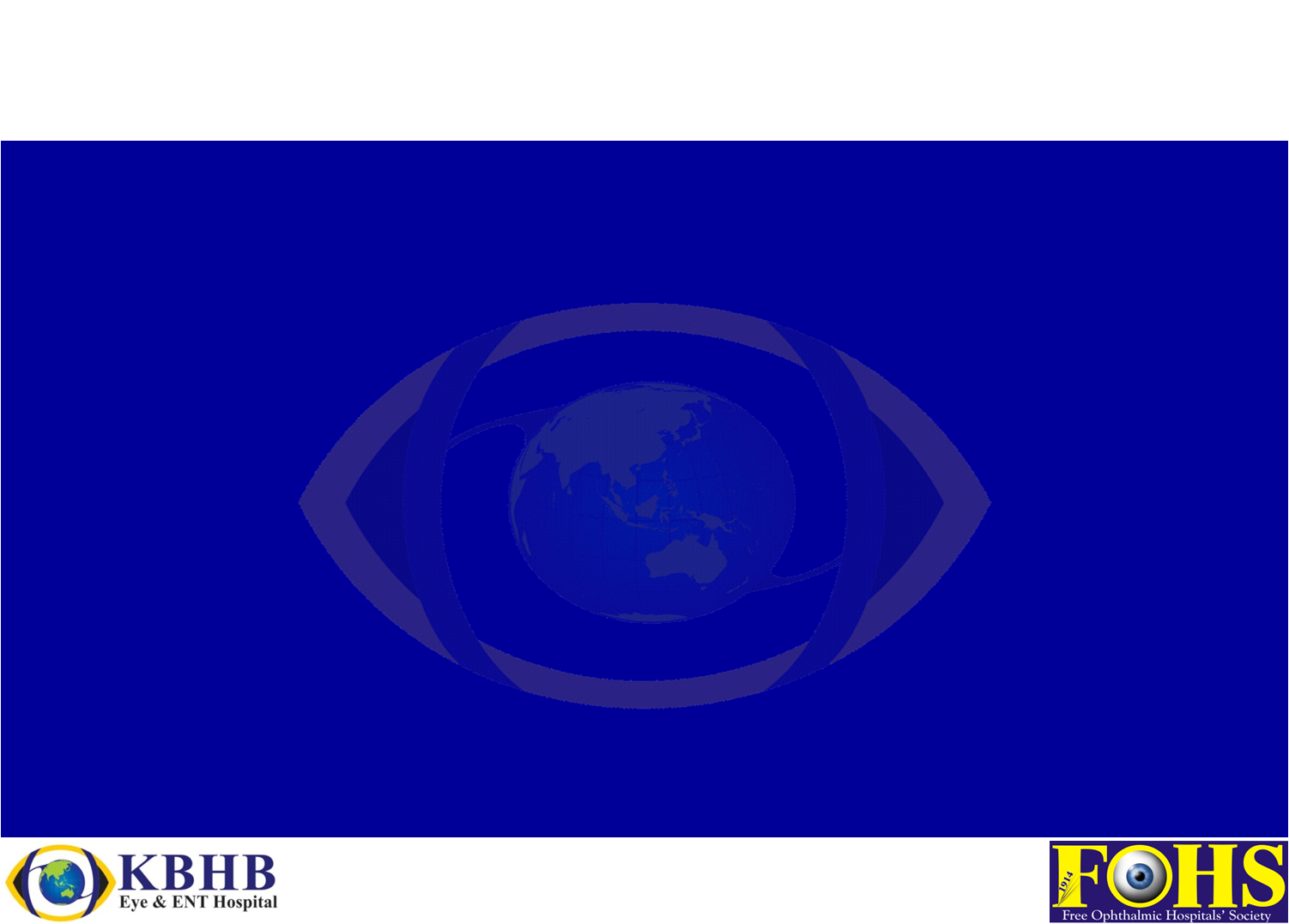 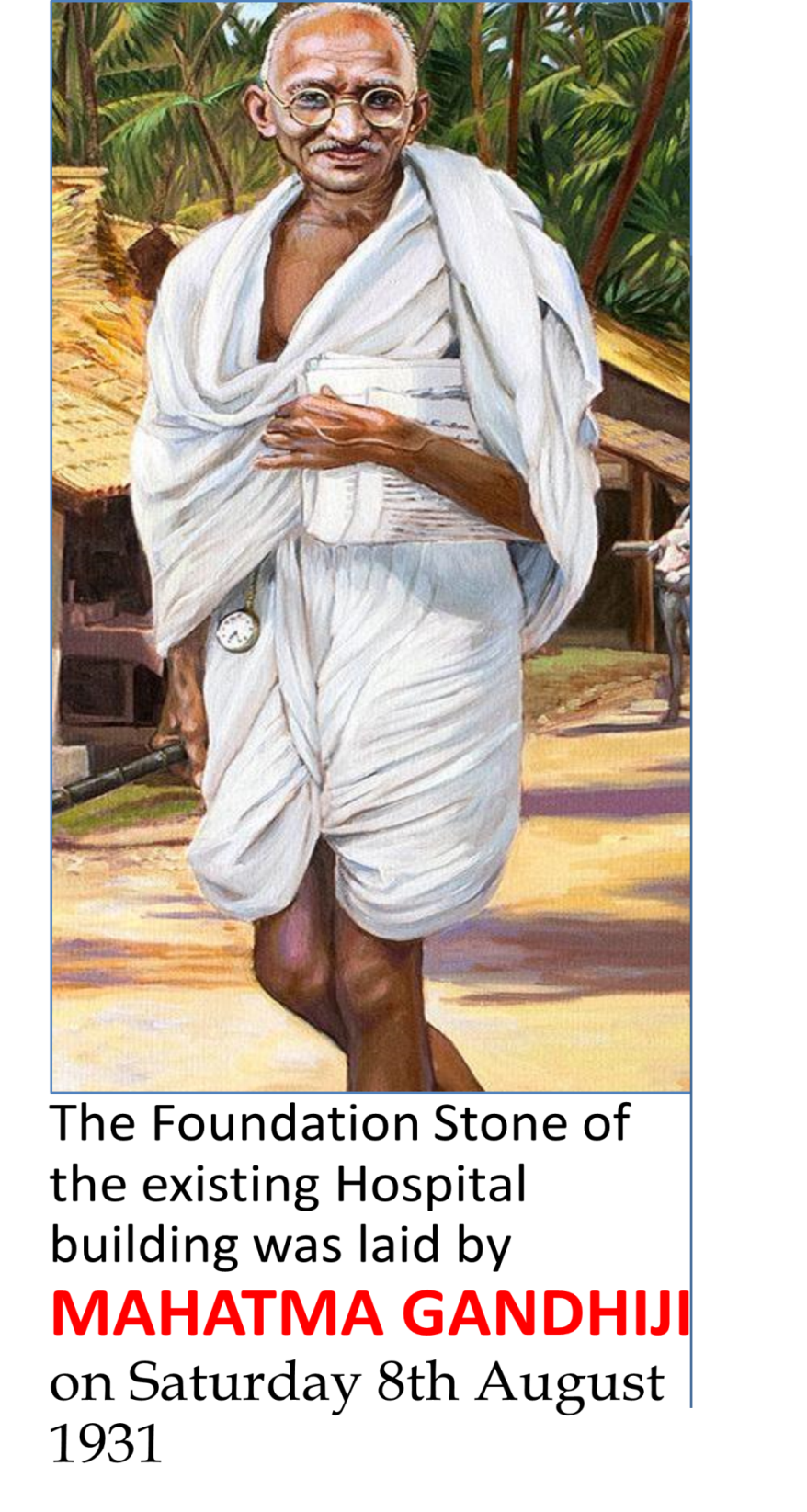 On 8th August 1932 Father of Nation “Mahatma Gandhi” laid the foundation stone of KBHB Charitable Ophthalmic & ENT Hospital, in Parel, Mumbai.
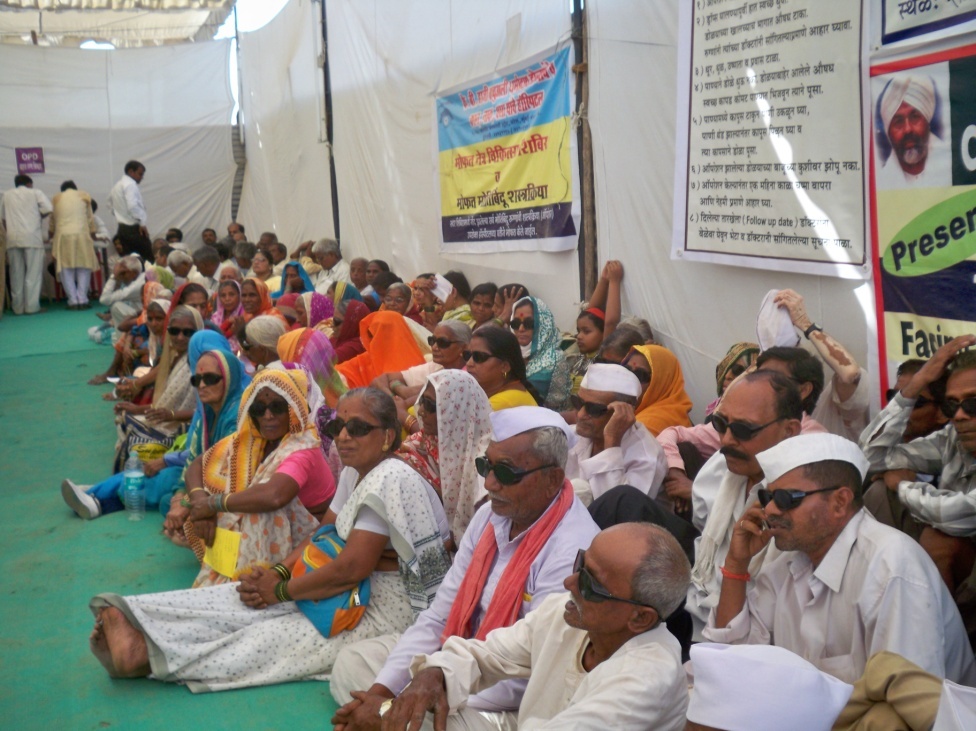 In 1997 Community Outreach Department started in the hospital. With the objective of “Reached to unreached”
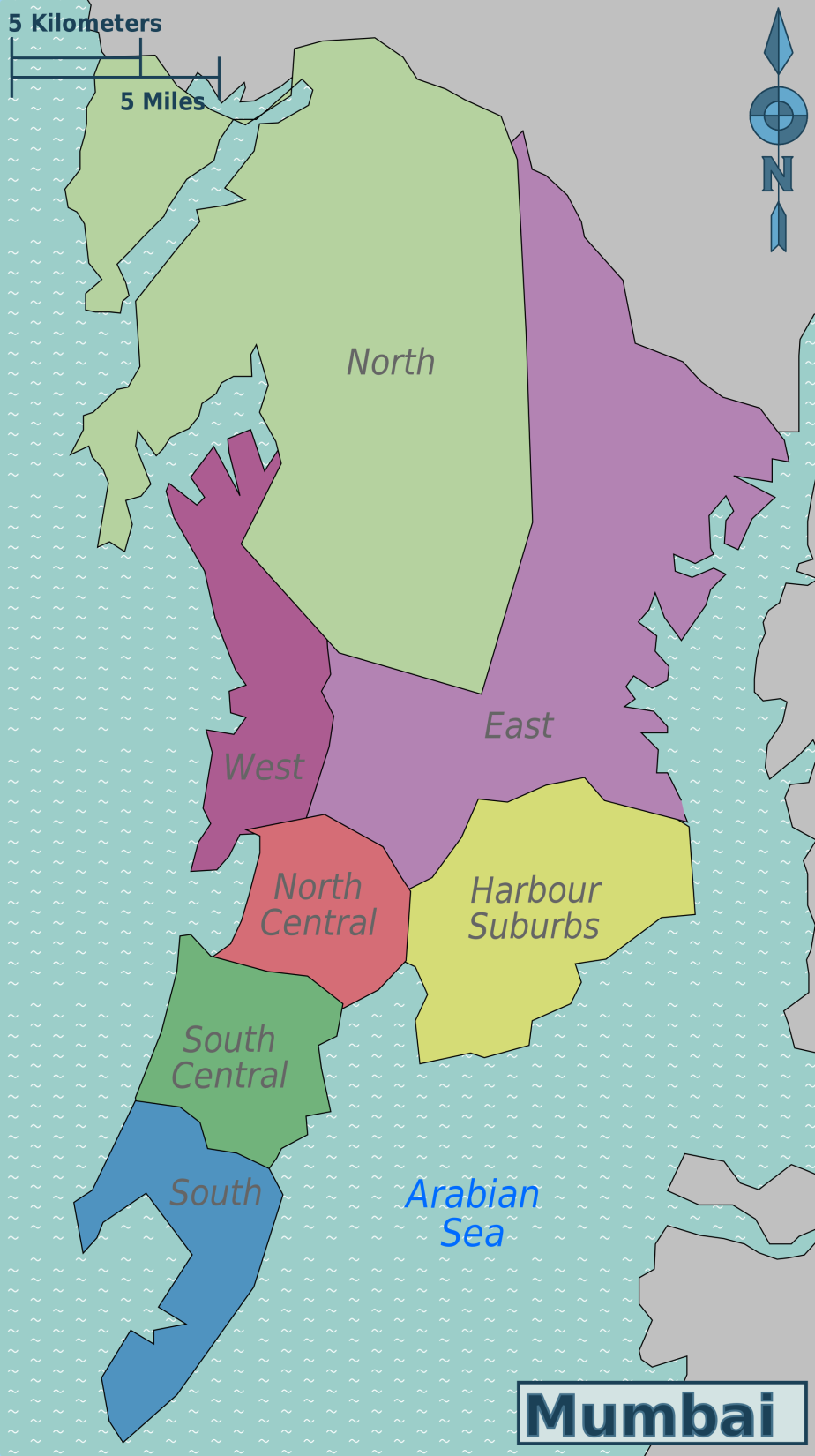 Our Reach in Mumbai
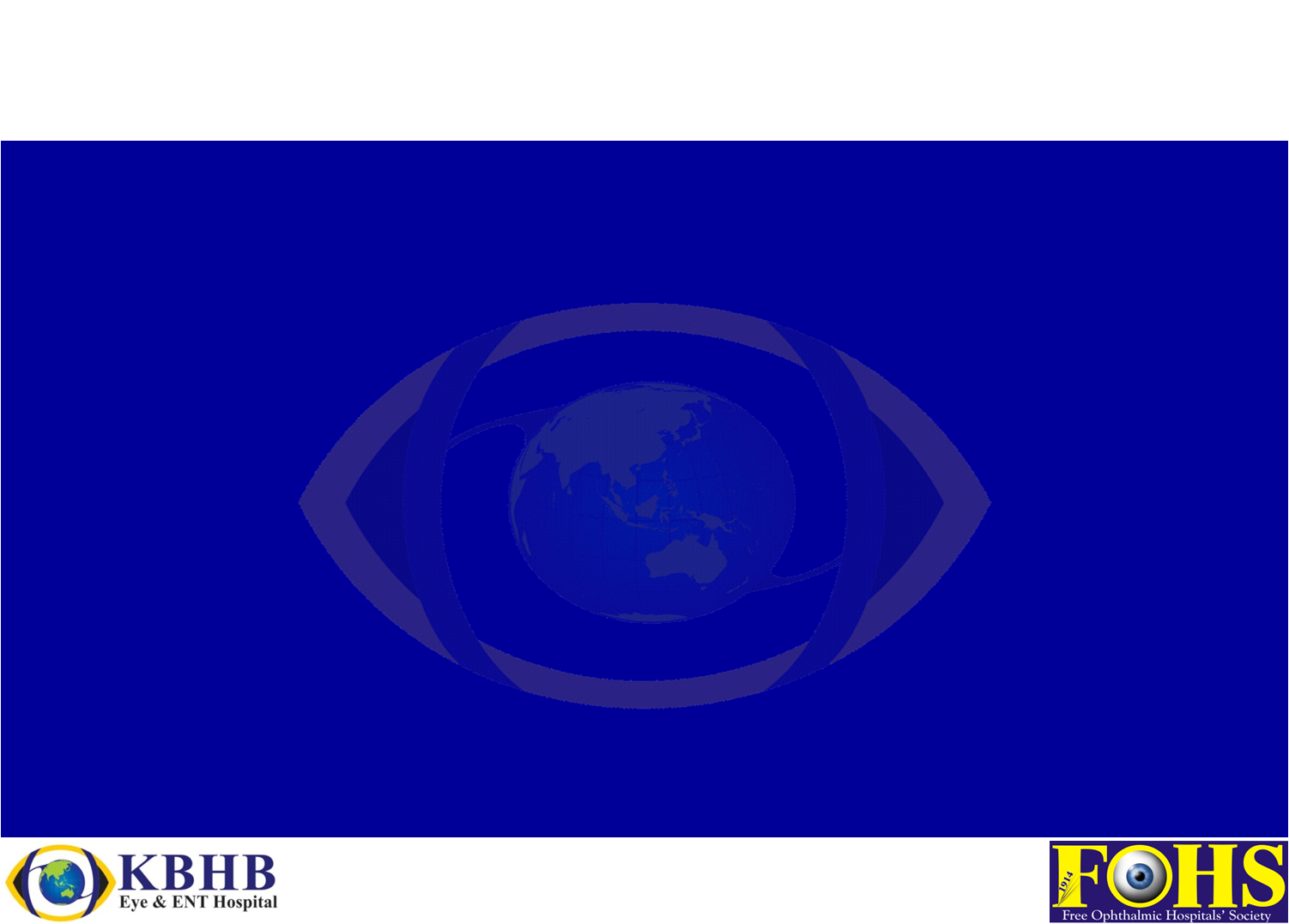 Yearly more than 120 camps organized in various slum pockets of Mumbai  

8 fully equipped and furnished Vision Center 

1 fully equipped ophthalmic Mobile Van

Network of more than 100 NGOs 

Caters its services to more than 4 lakhs of population in Mumbai and suburban

Daily 500 OPD in the Hospital 

Yearly more than 10000 eye surgeries performed from which 60% of Free and remaining are at affordable prize
KBHB Hospital
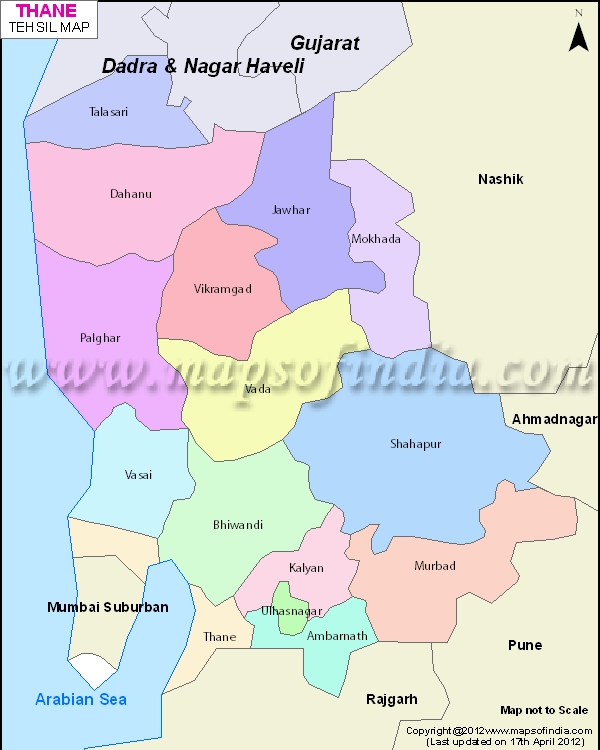 Our Reach in Thane Dist
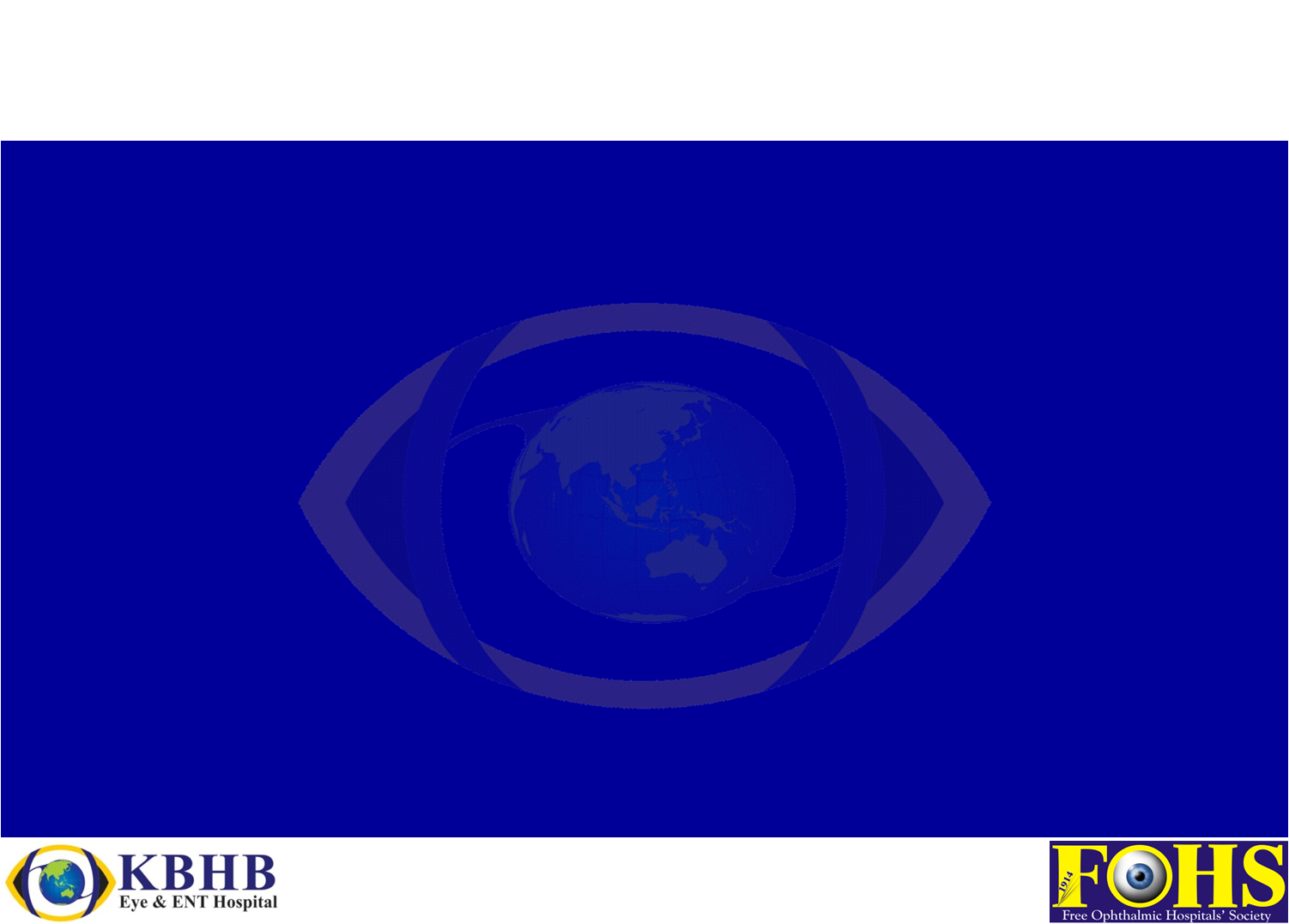 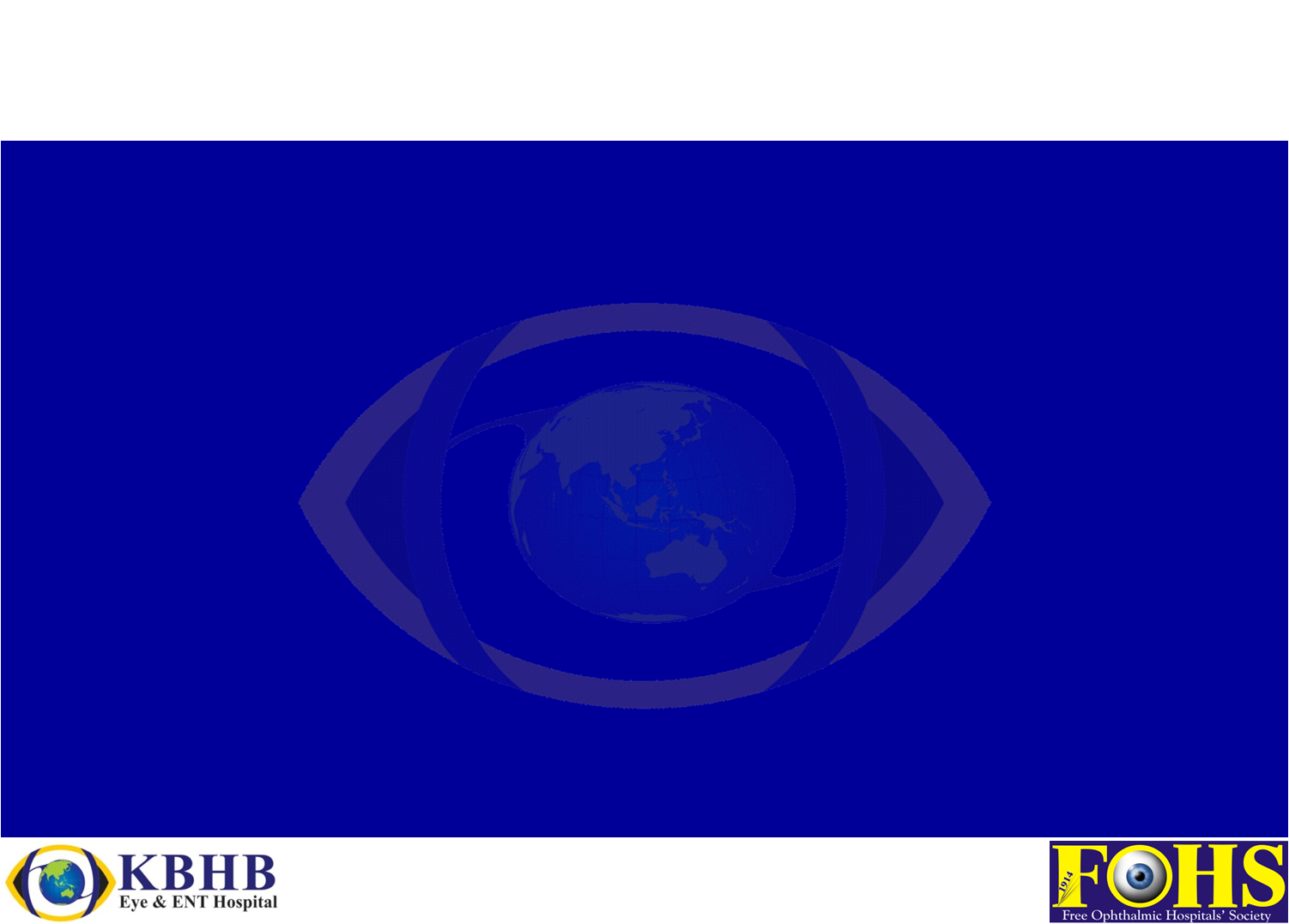 Primary Eye Care Center established in Shahapur

Fully equipped and furnished Center

Cater its services to more than 3 lakhs of population

Eye Care Project with CSR of JSW coated Ltd & JSW holding ltd.

Permanent camp in Dahanu once in Month
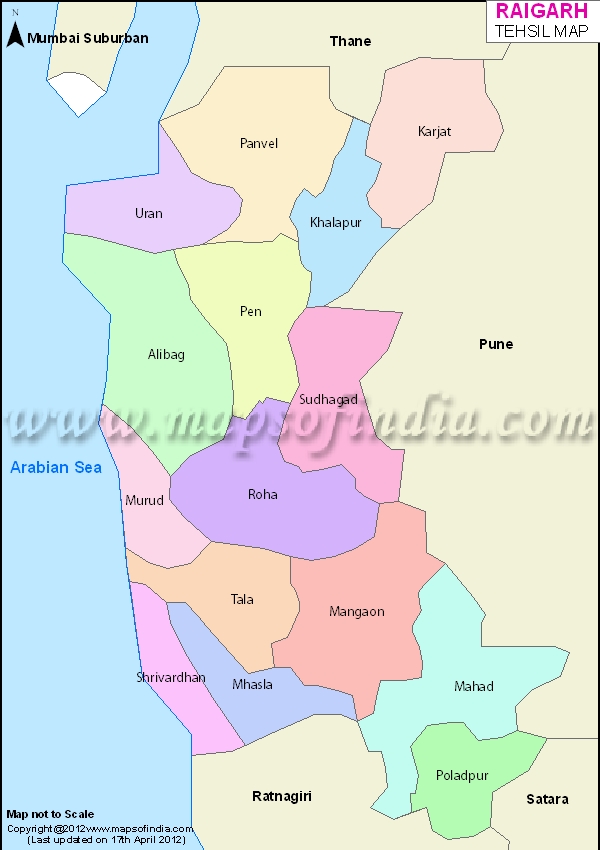 Our Reach in Raigad Dist
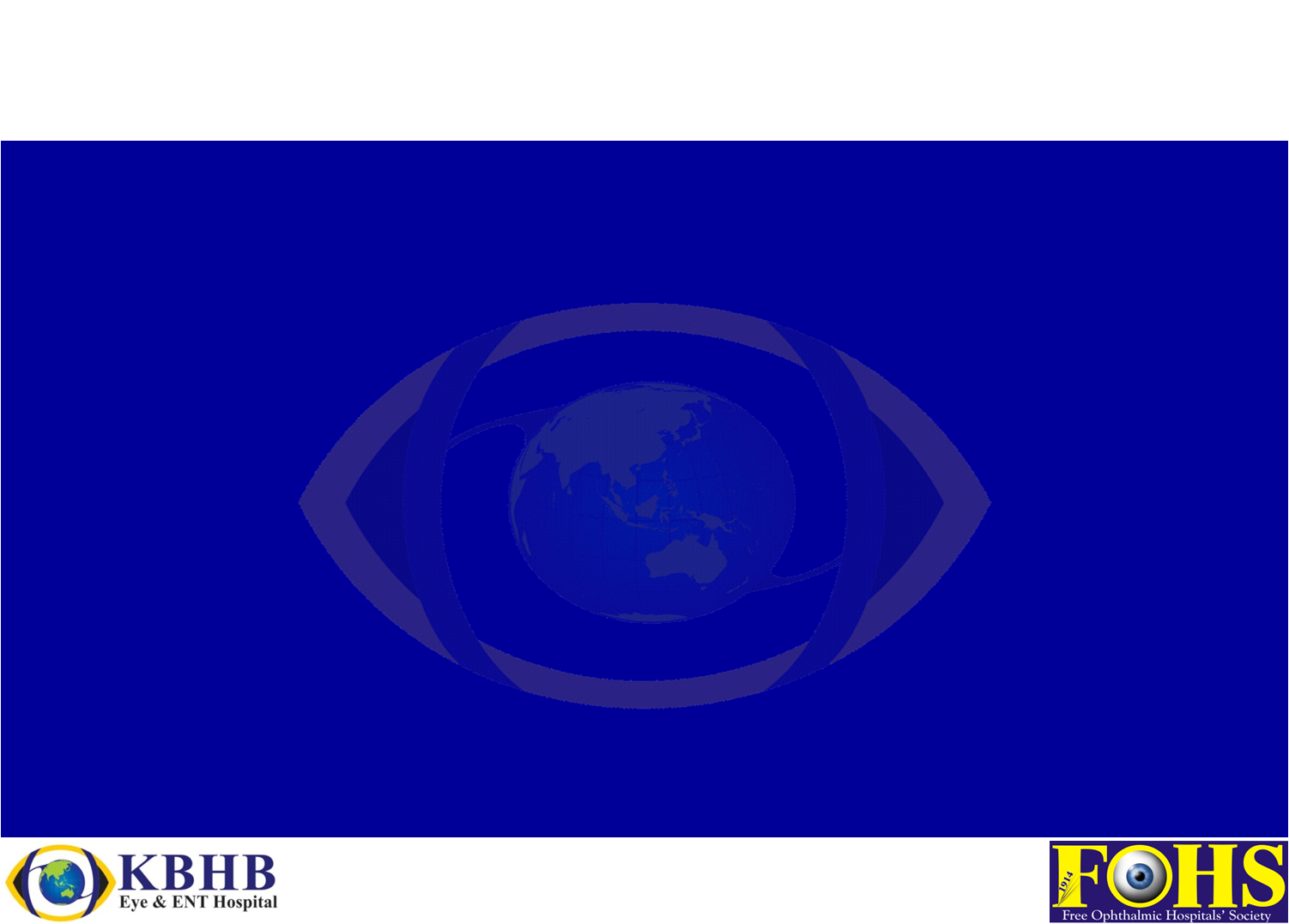 Primary Eye Care Center established in Alibaug, Karjat

In association with L. B. Rele Charitable Trust & Gramin Vikas Sanstha

This center caters its services to more than 4 lakhs of population

Alibaug Eye Care Project with CSR of Jasani Trust, Mumbai

Coming up Secondary Eye Hospital in New Panvel
Our Approach
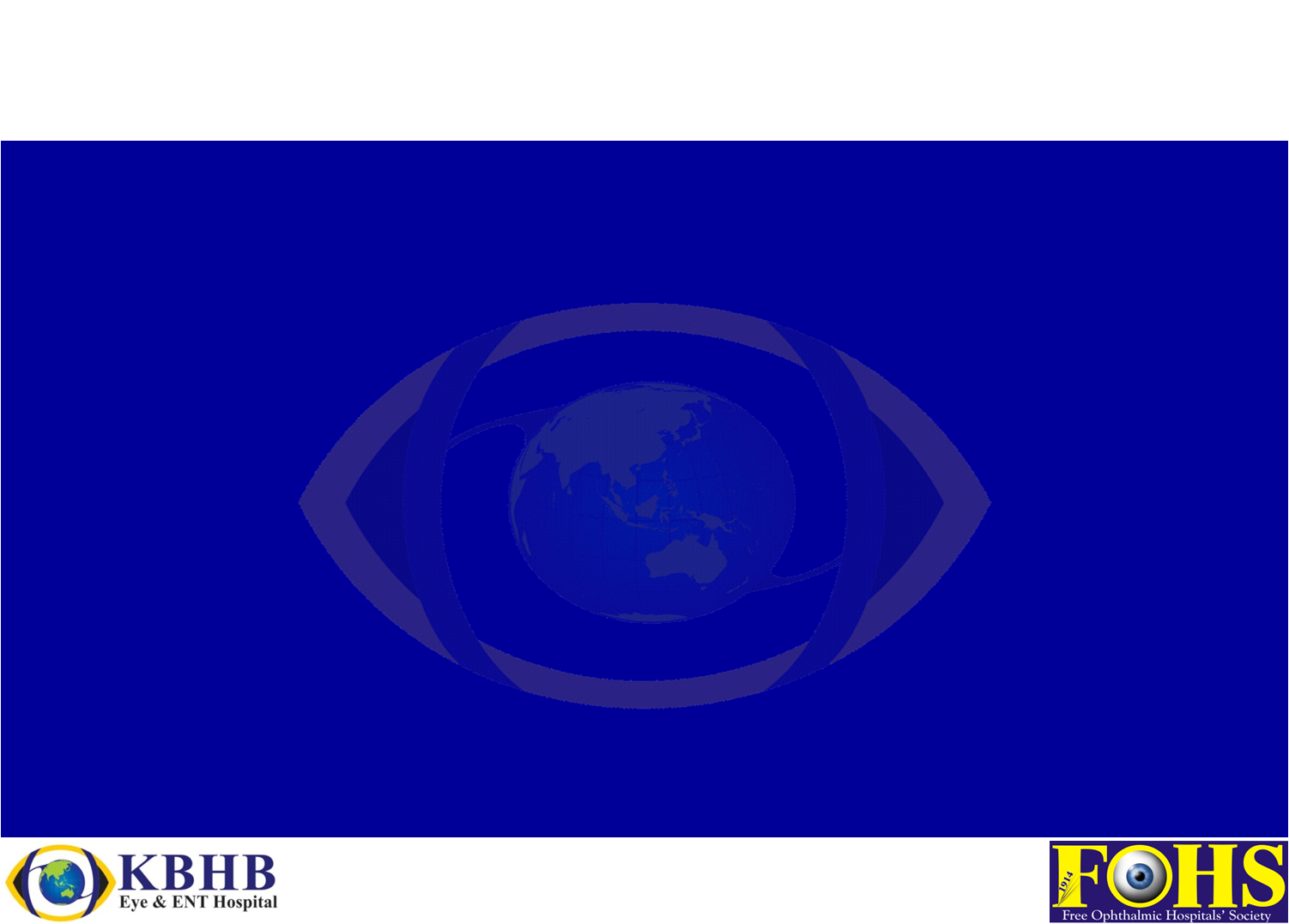 Clinical Care – 
Comprehensive eye care through KBHB Eye Hospital
Affordable and quality eye care at base hospital
Clinical human resource development including trainings and CMEs

Community Care – 
Preventive and curative services provided
Awareness generation to the community
Organize eye camps / establish centers and mobile van activity
Human resource development
NGO Networking and referral system
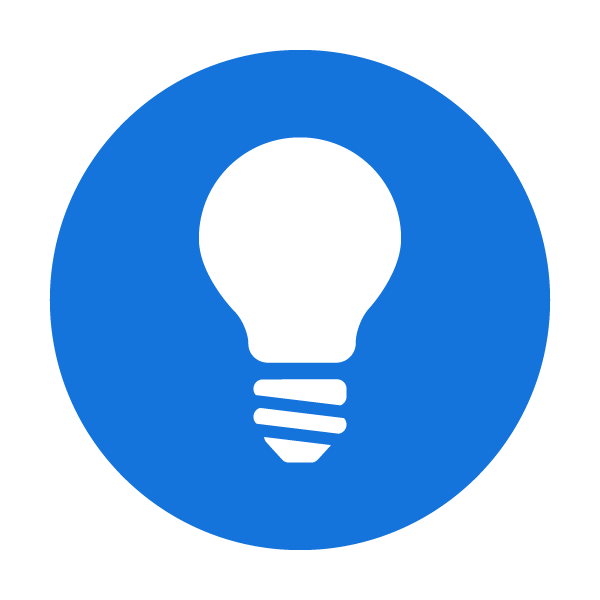 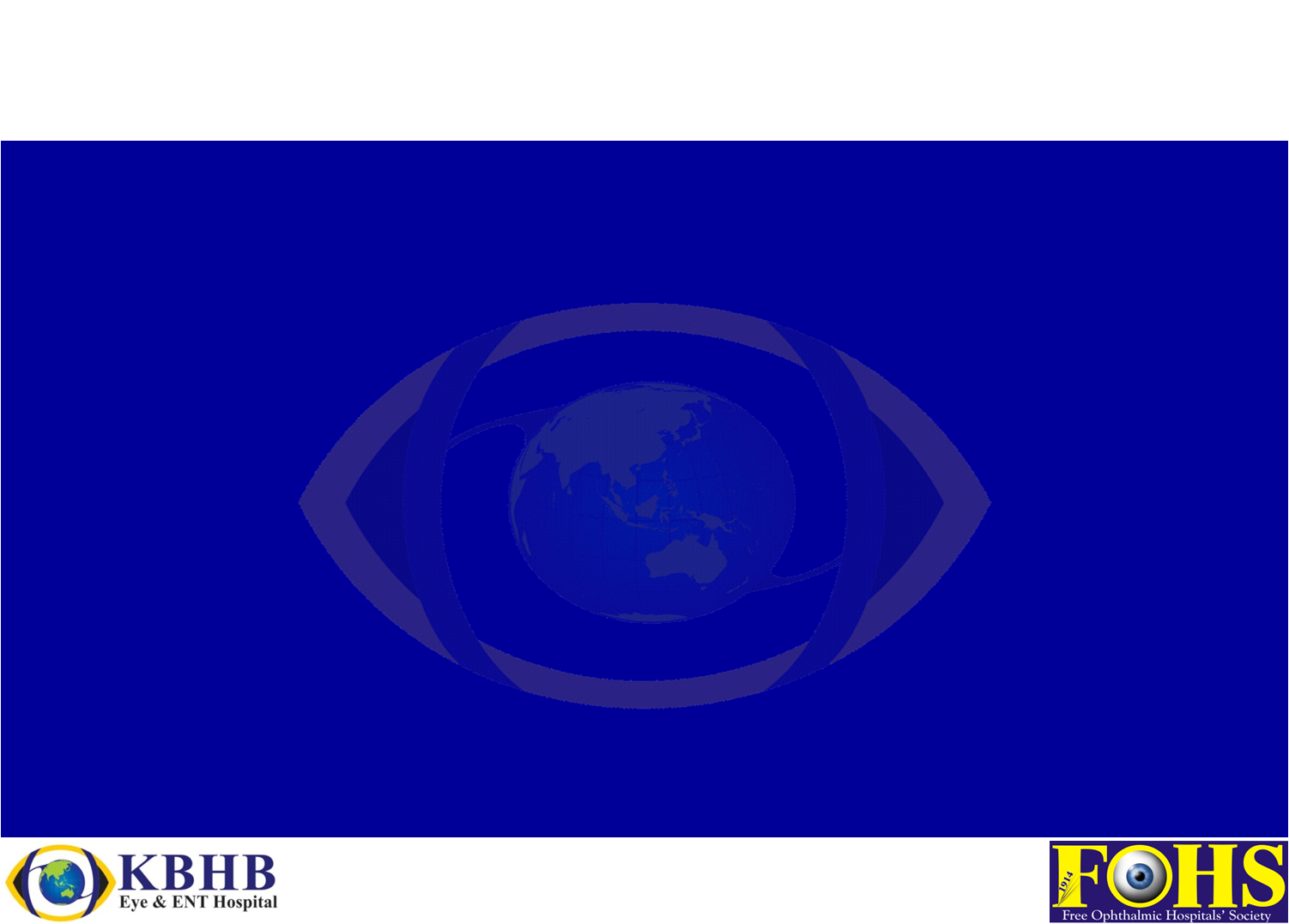 Highlights  (2011 – 2014)
No. of household screened / awareness created
923641
No. of patients examined & treated 
369456 (40% of total screening)
No of patients provided surgical treatment 
28410
No of patients received corrective glasses

Over 180 of personnel trained in eye health (Clinical and Social eye health) 
Partnered with over 200 NGOs, CBOs, INGOs and CSRs
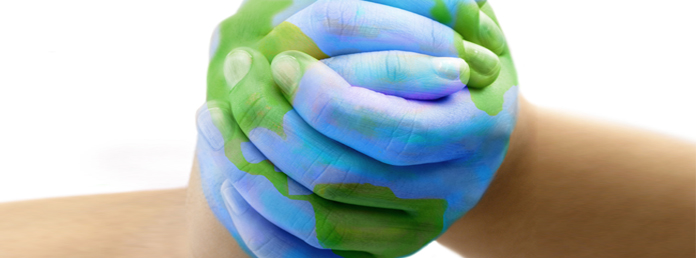 Why Partnership
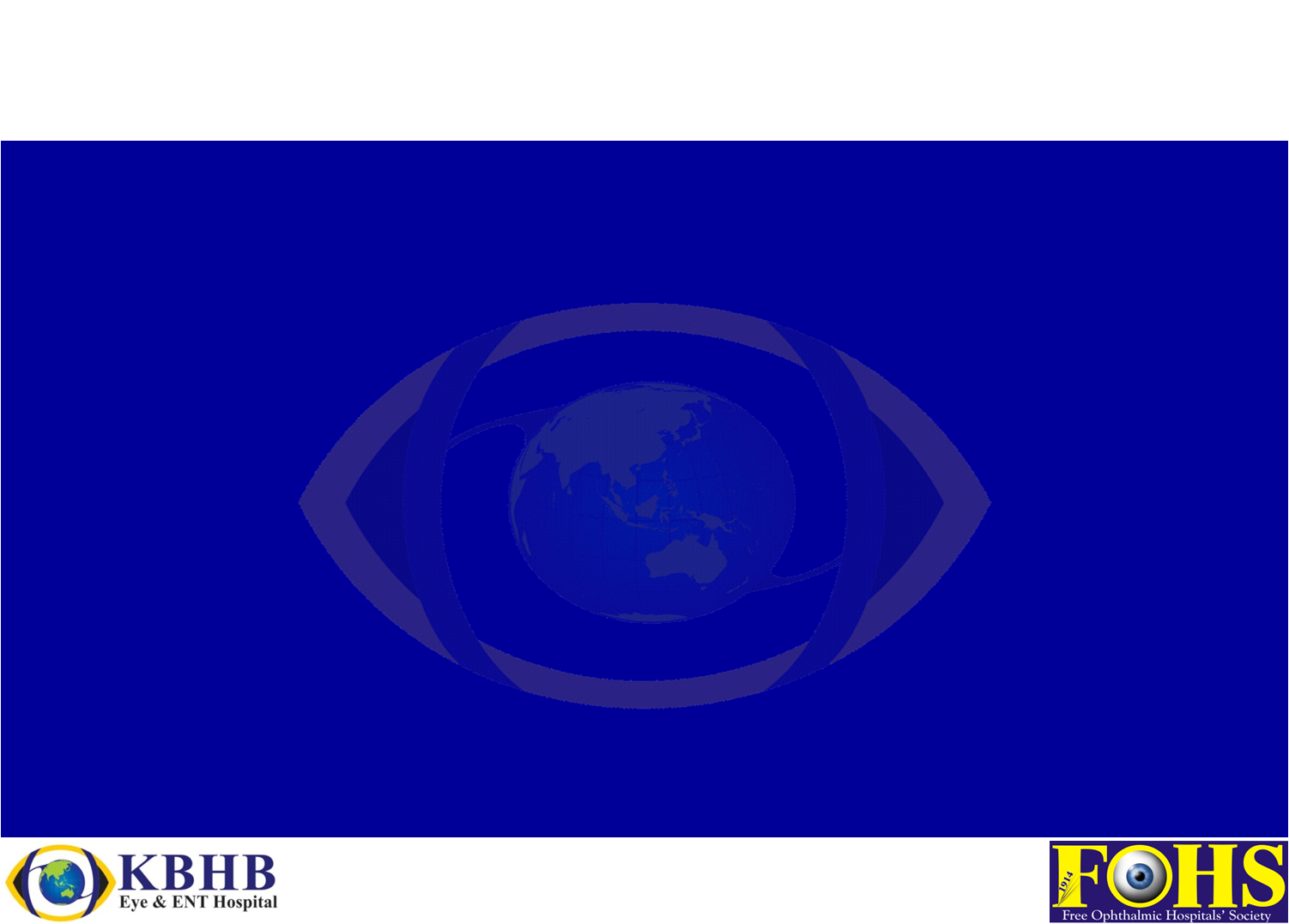 Partnerships provides the capacity to achieve what may not otherwise be achieved. A partnership created by organization believing they can better achieve their goals by working together.
Sustainability – it will help hospital in building our own capacities in providing sustainable eye health services 

Reach out – helps to reach more no of needy people from the targeted group / underserved area.

Learning Organization – Enables FOHS to learn from its partnership and improve models of service delivery

Power of 2 – we can achieve more working together than separately
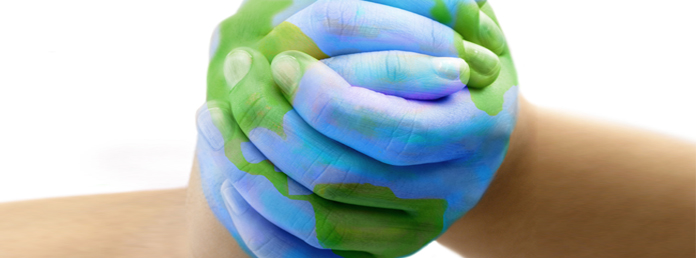 General Partnership Models
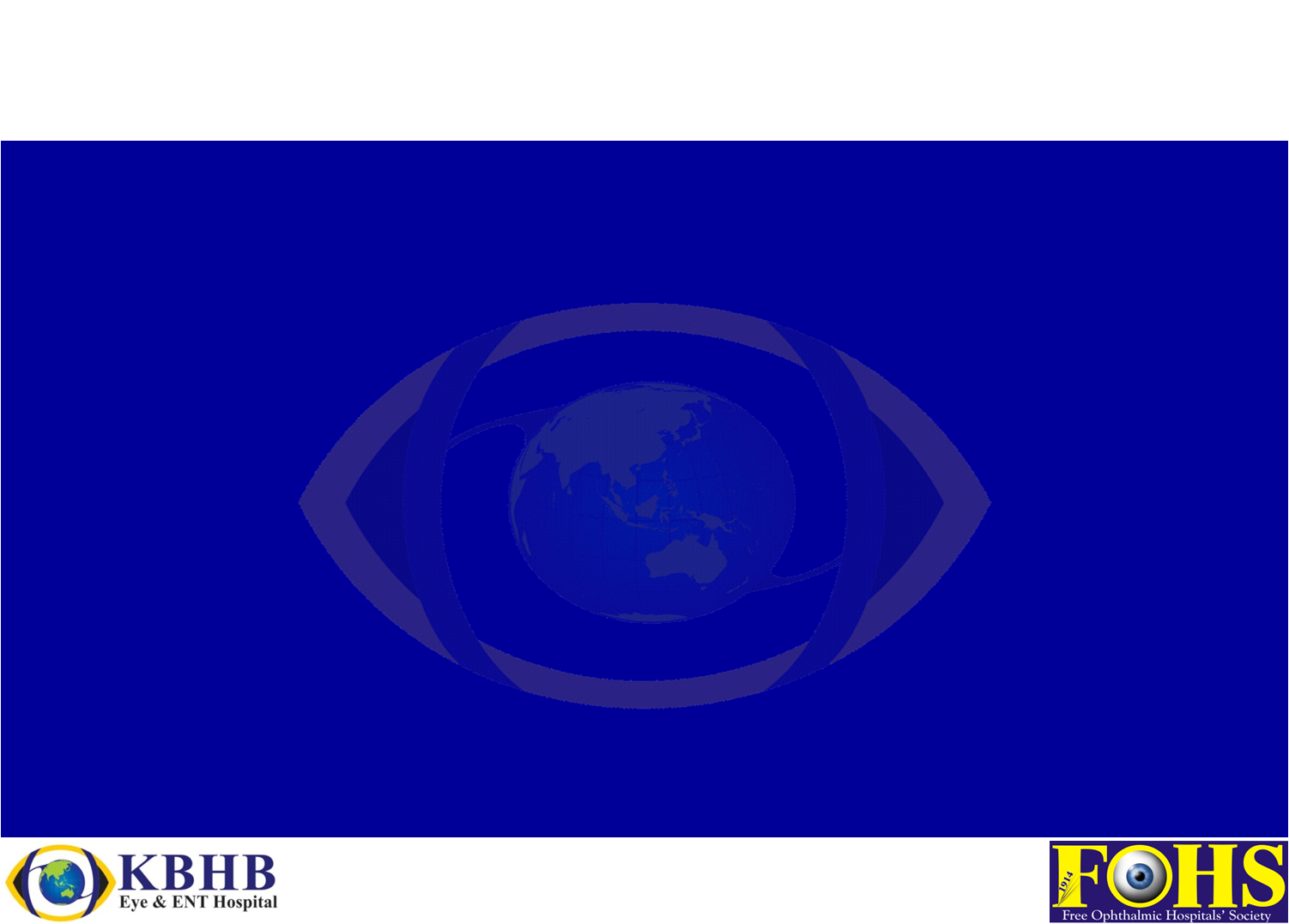 Direct Project Funding – 
Establish new vision center or adopt current center
Community outreach camps
School eye screening 
Mobile Van camps
Support Cataract Surgeries
60% of total surgeries operated free of cost
Donate patients carrying bus 
Support in drug bank
Support for food expenses of Free patients (5000 patients annually) 
One time donation – Corpus fund
For any other please contact
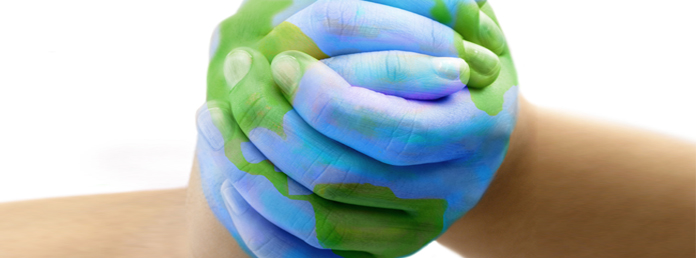 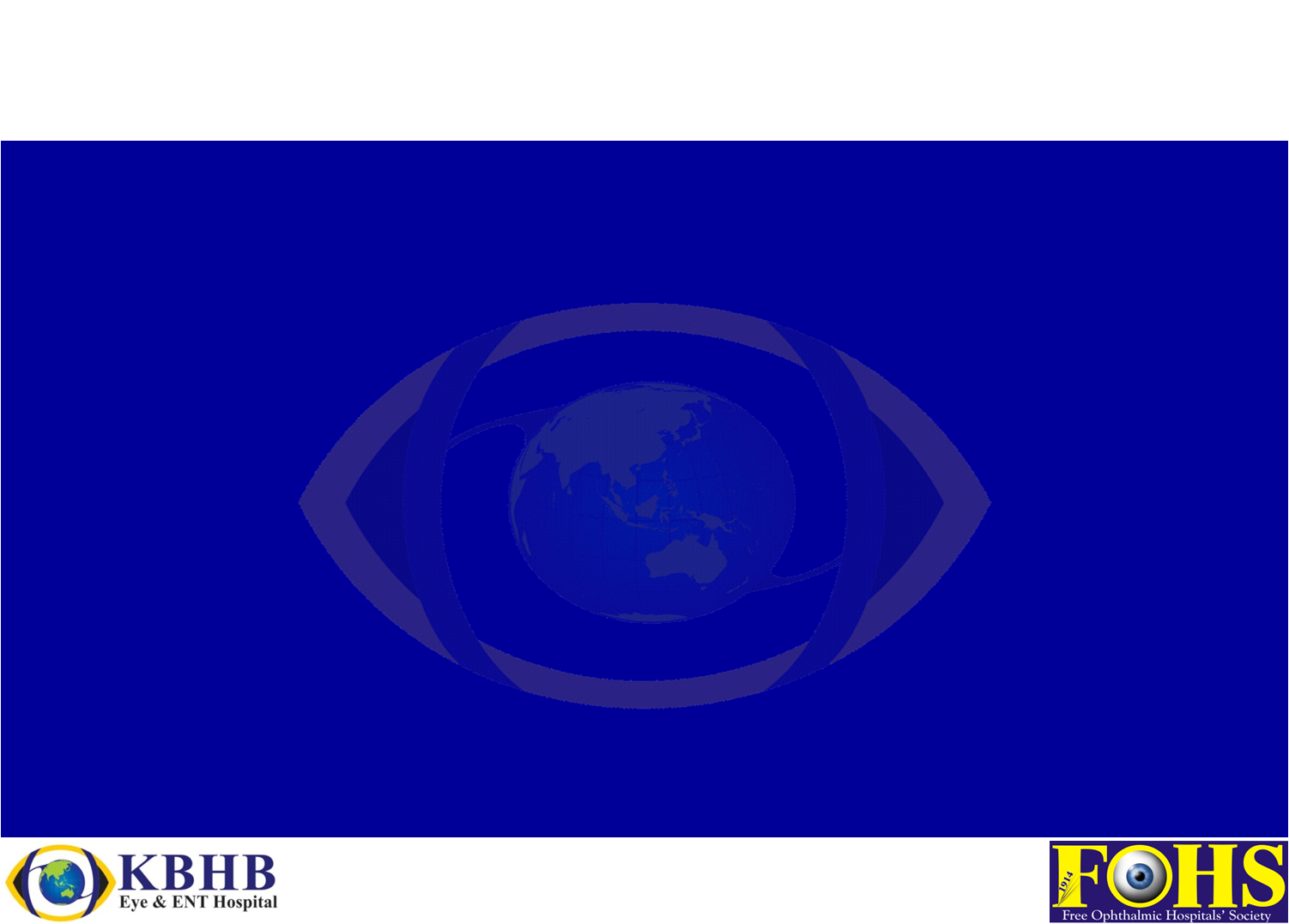 Benefits of Partnership
Enhanced company & CSR profile
Greater community involvement
Employee engagement – Improved staff Morale
Positive Public Relation and Media Coverage 
Networking opportunities
Tangible, life changing results
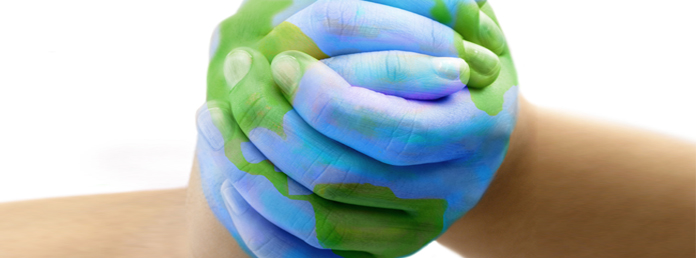 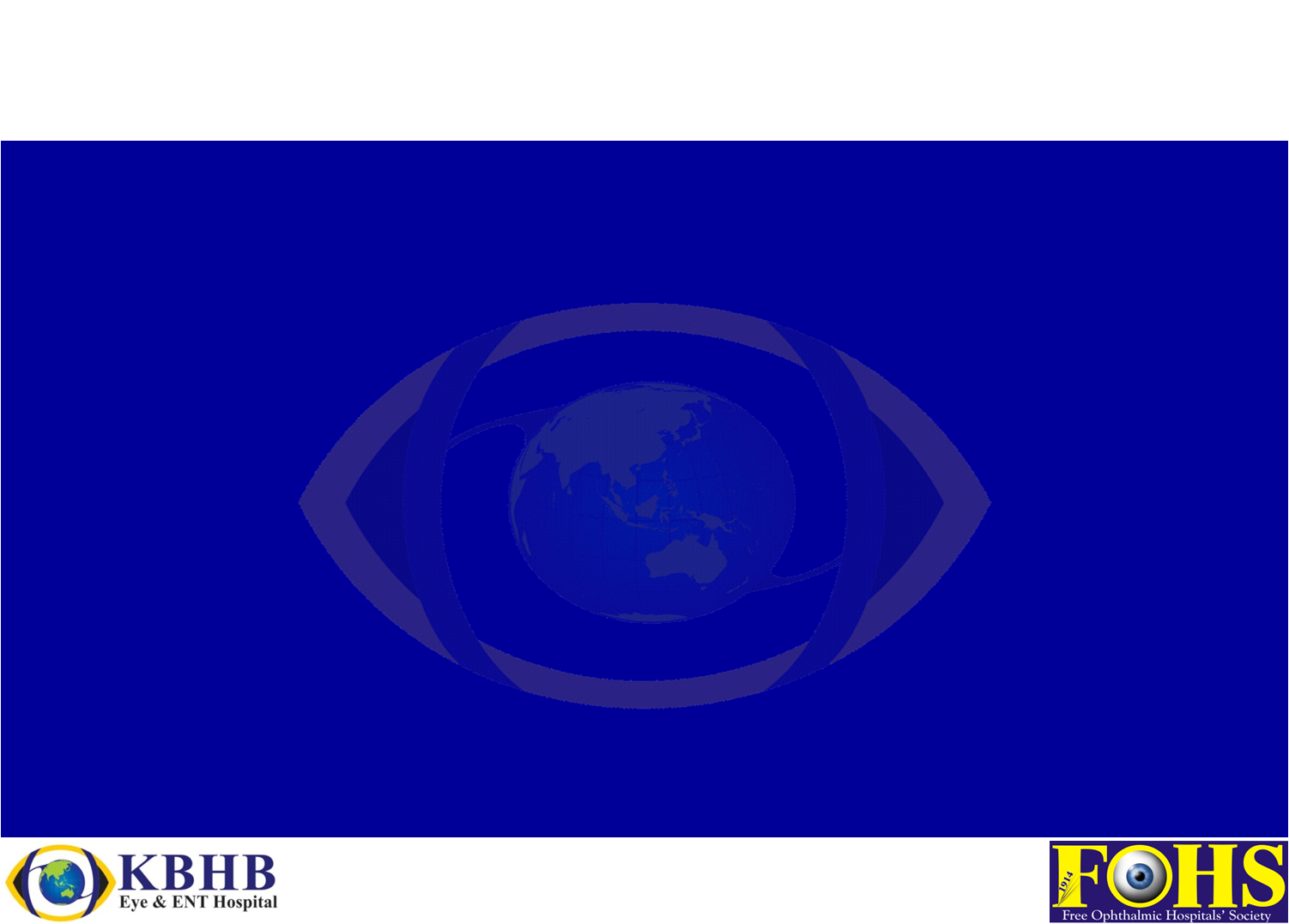 Relationship Management
One to one meeting with you
Understand your objectives and project finalization
Agree to outcomes, targets and budgets
Letter of agreement
Agree timeline of activity, provide timely reports on projects and funds utilization
Provide annual evaluation / project updates
Mention in annual report, website and other branding / communication material, branding the support, case studies (success stories)
Project visits to the site
Timely meetings
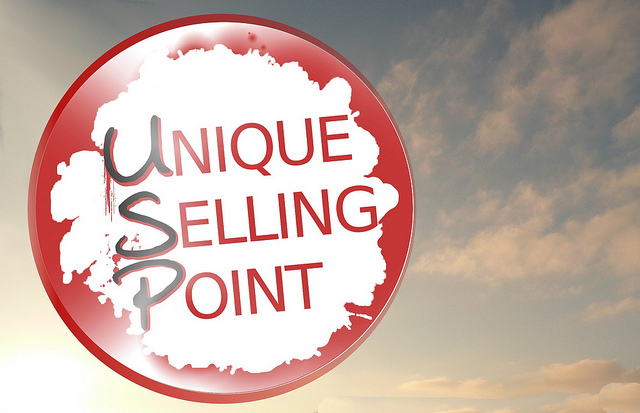 FOHS & KBHB : USP
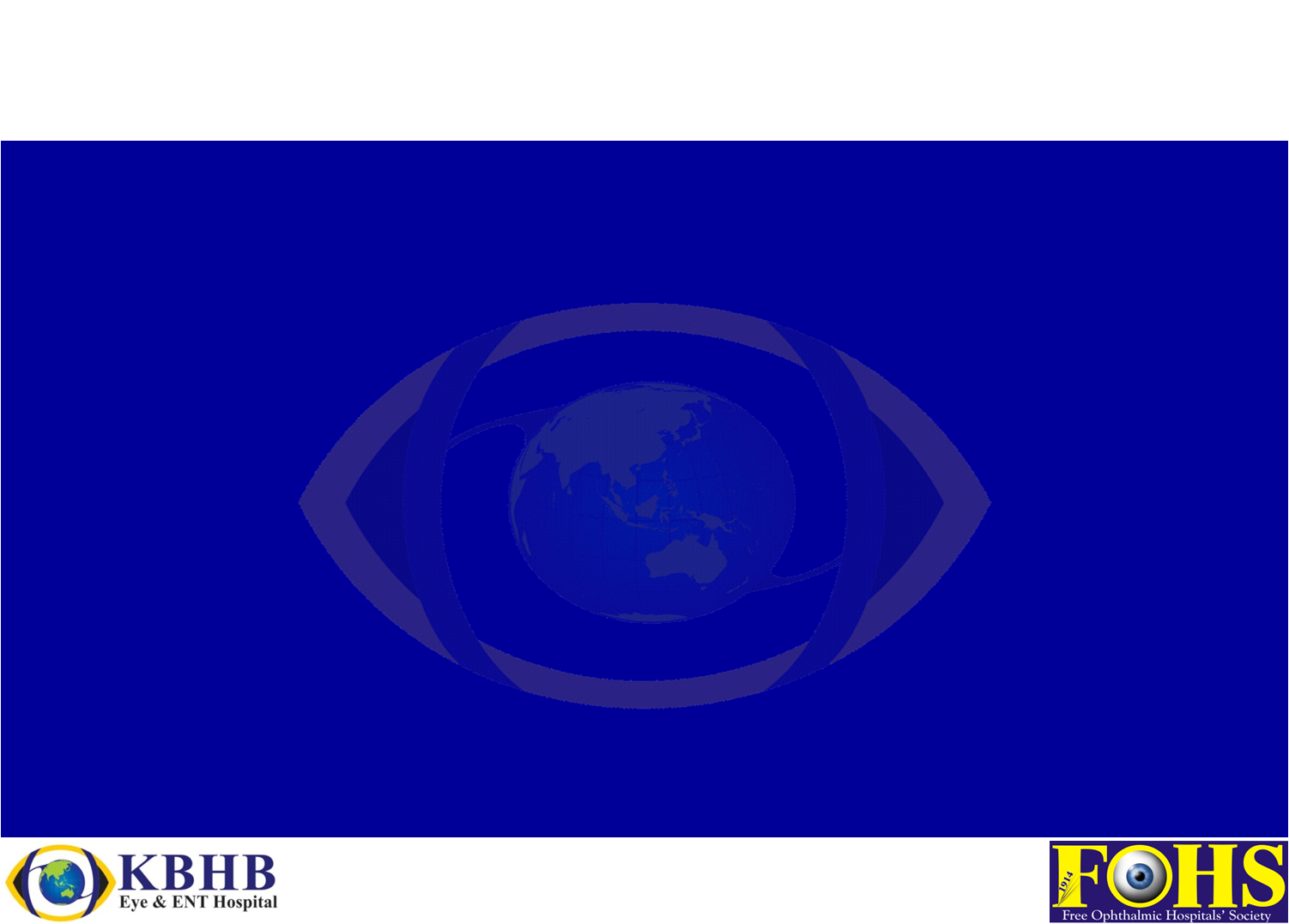 FOHS is oldest organization which is working on eye health
Strong clinical presence in Mumbai & Maharashtra (KBHB Eye Hospital)
Comprehensive, quality, affordable and accessible eye care service provider in Mumbai and Maharashstra 
Eye health programs in Urban, Rural and Tribal groups. 
Excellent reach and strategy to reach very remote areas where there are no other significant intervention 
More than 200 NGOs / CBOs having its firm grips in the communities
Committed professional staff with relevant subjects knowledge and experience
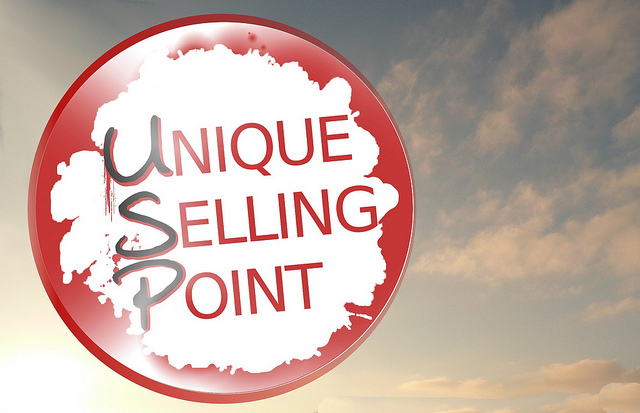 FOHS & KBHB : USP
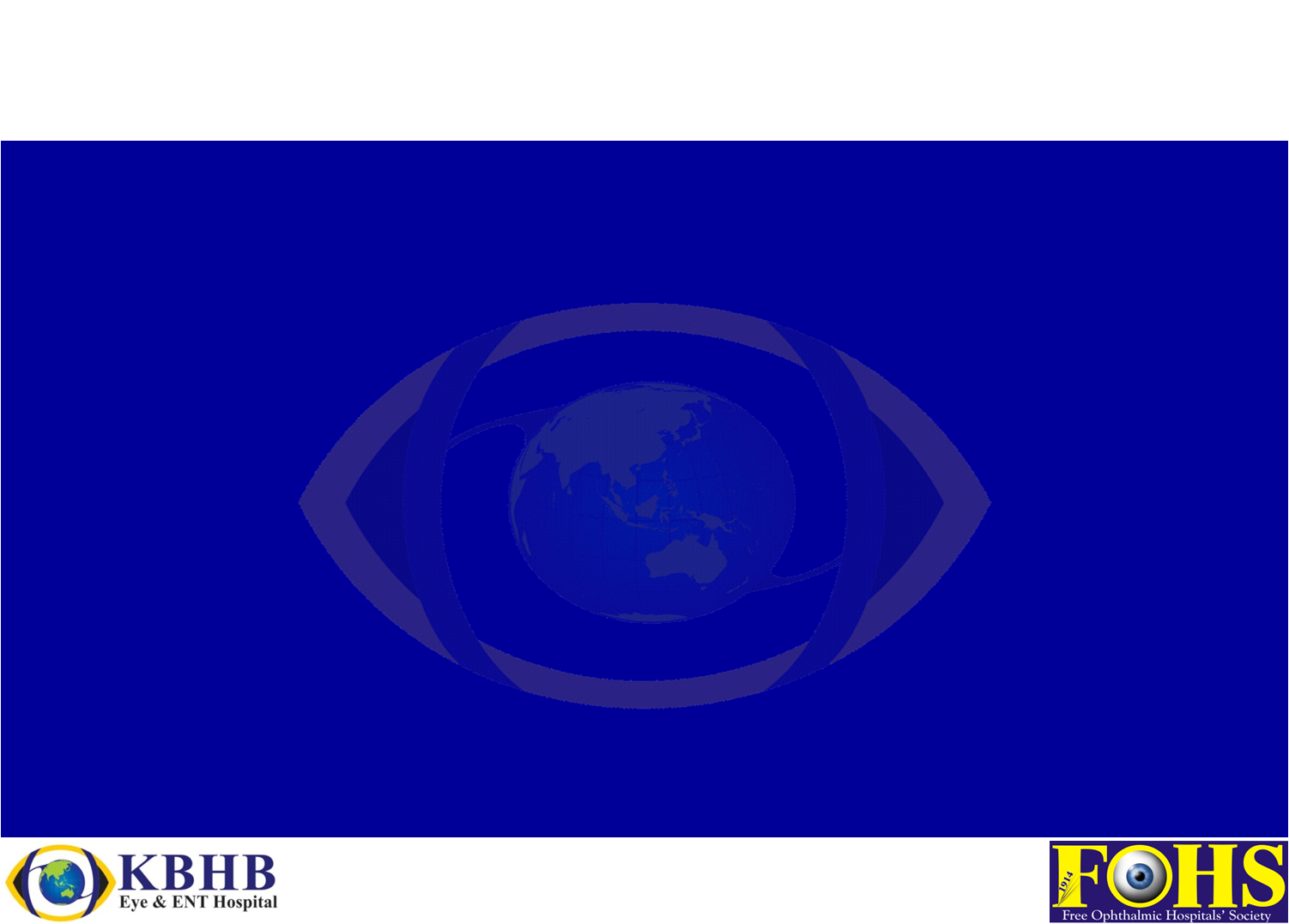 Rigorous monitoring systems, evaluating the progress for 
	sustainable change
Technical expertise to various NGOs, and GOs in various aspects of eye health
Research collaboration with Hapkin Institute, TATA Memorial Hospital etc
 Affiliations – 
Member of National Program of Blindness Control
Member of VISION 2020 India
Awards / Recognition –
Samajratna award by Hariharputra Bhajan Samaj
Good Samaritan Awards by Wokhardt Foundation
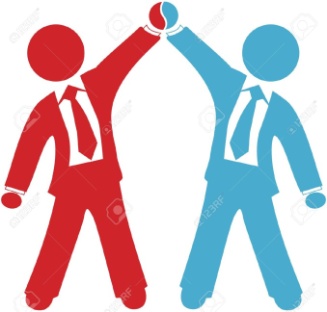 Our Partners in Change
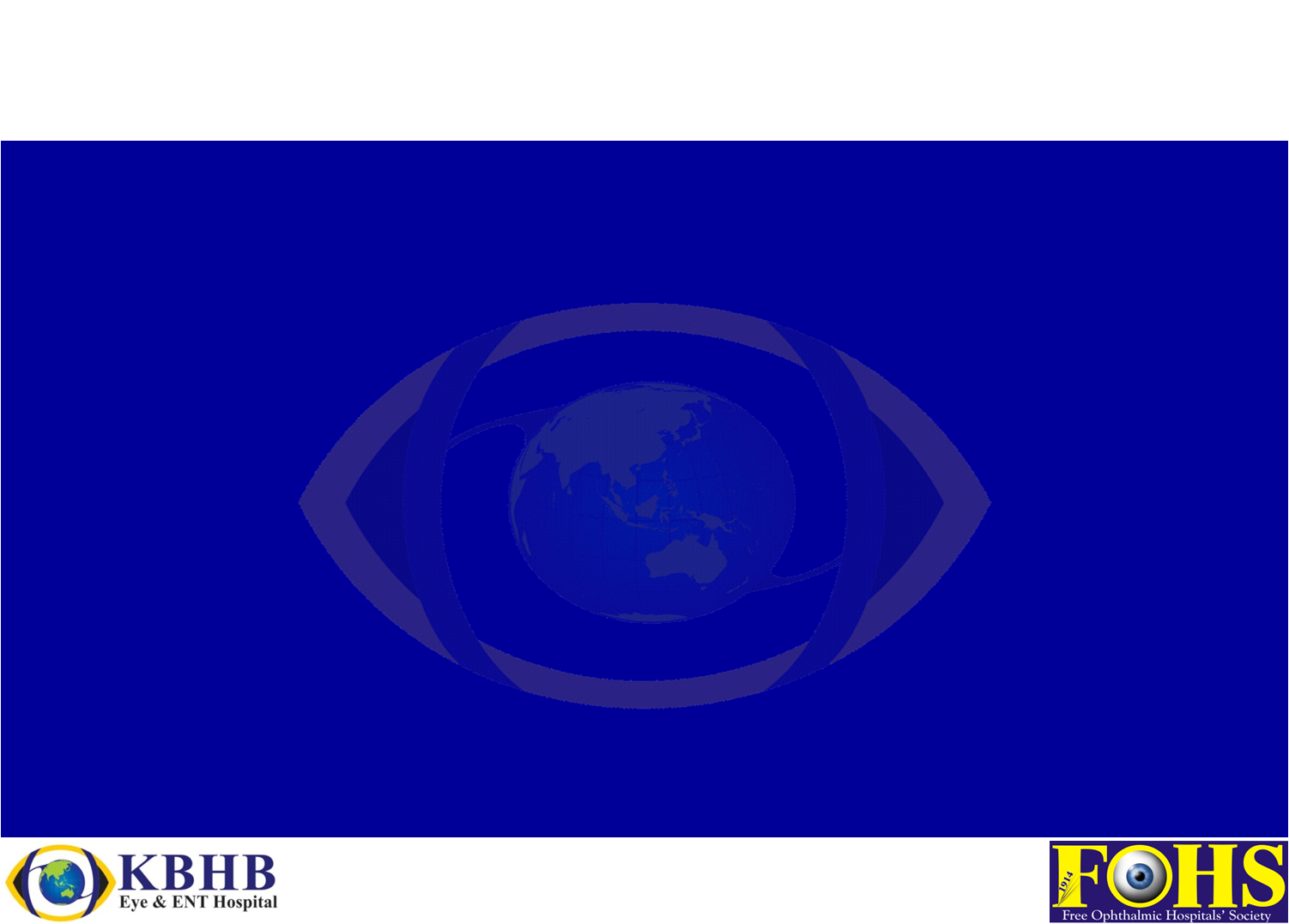 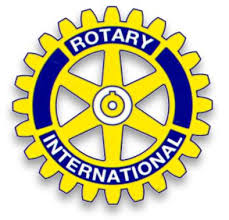 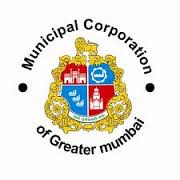 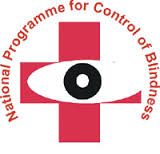 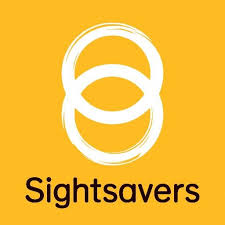 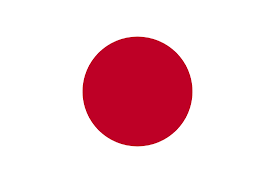 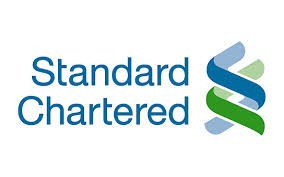 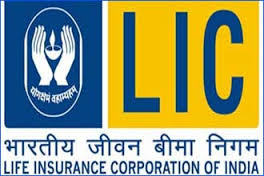 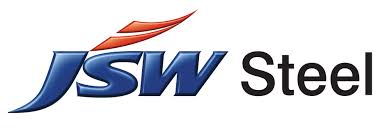 Jasani Trust
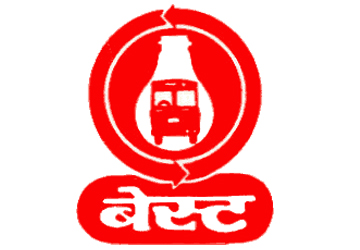 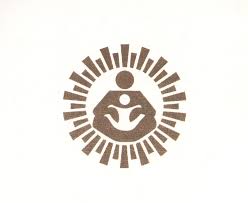 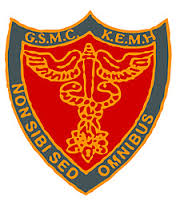 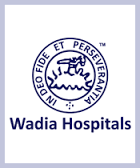 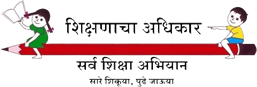 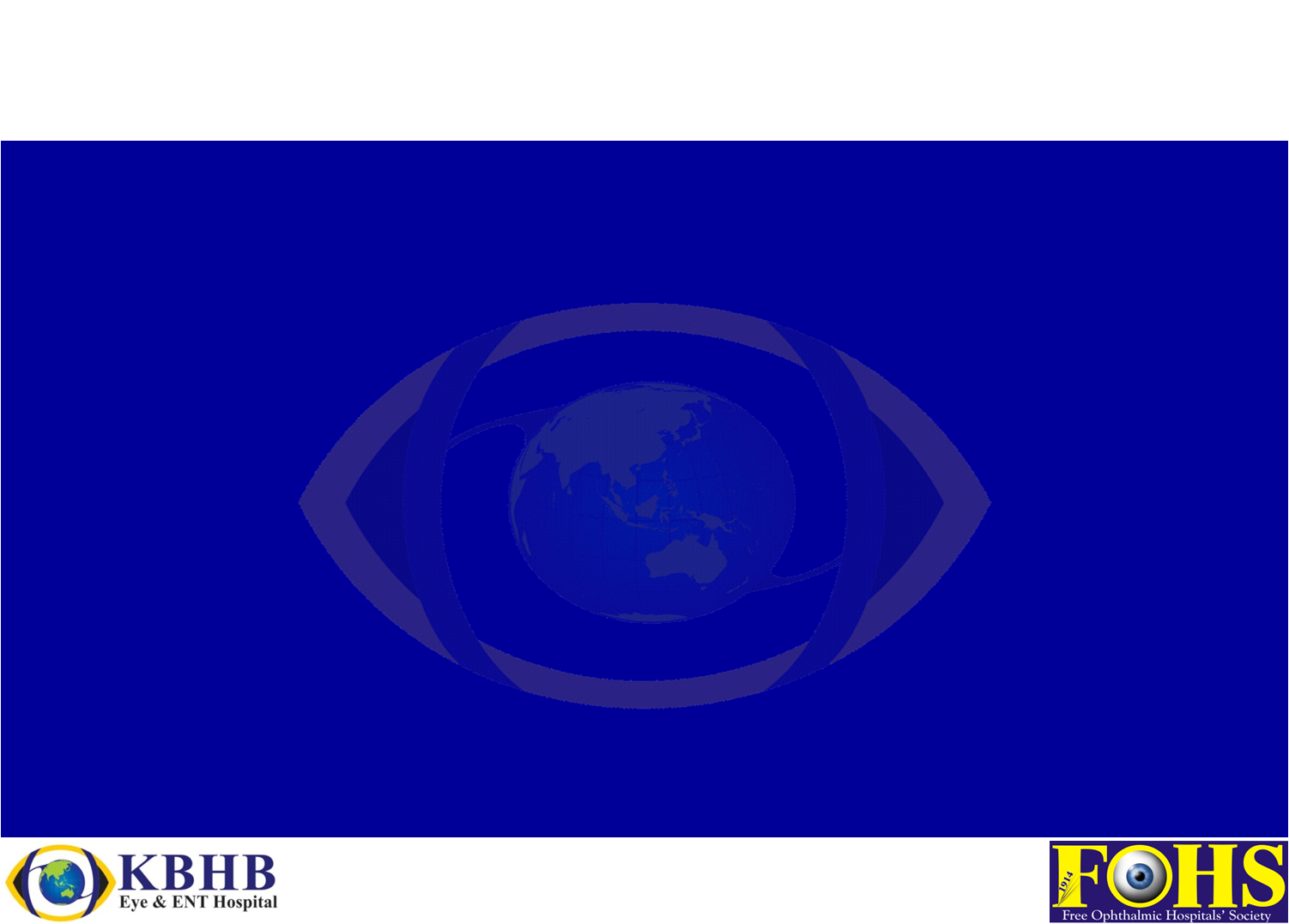 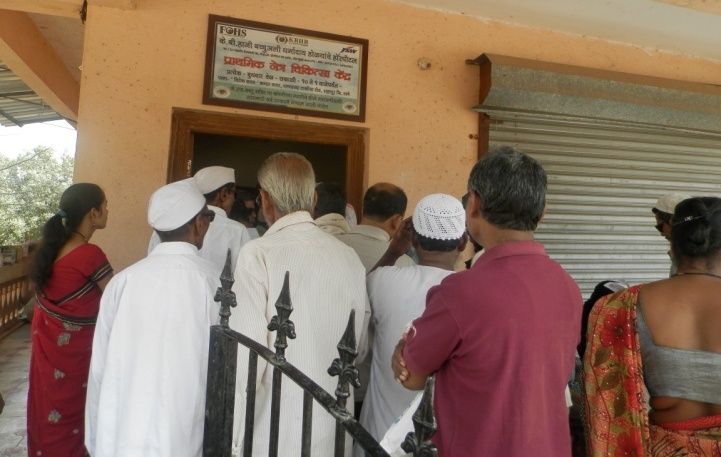 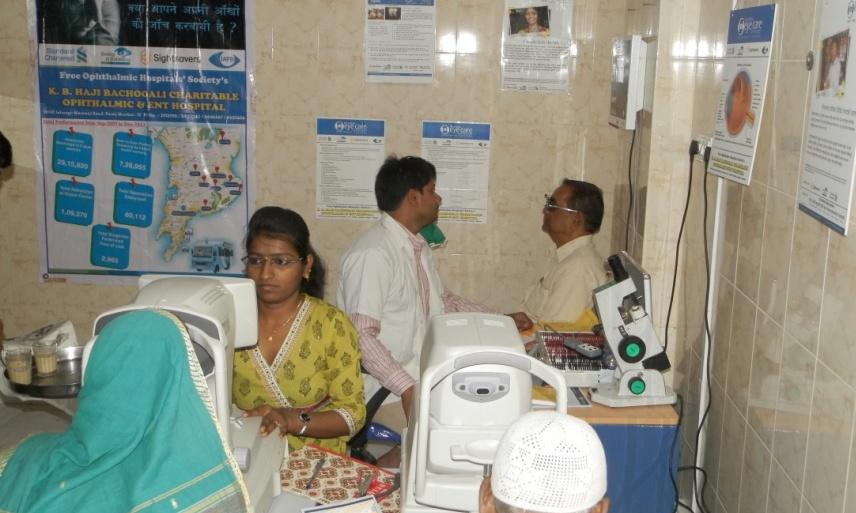 Glimpses
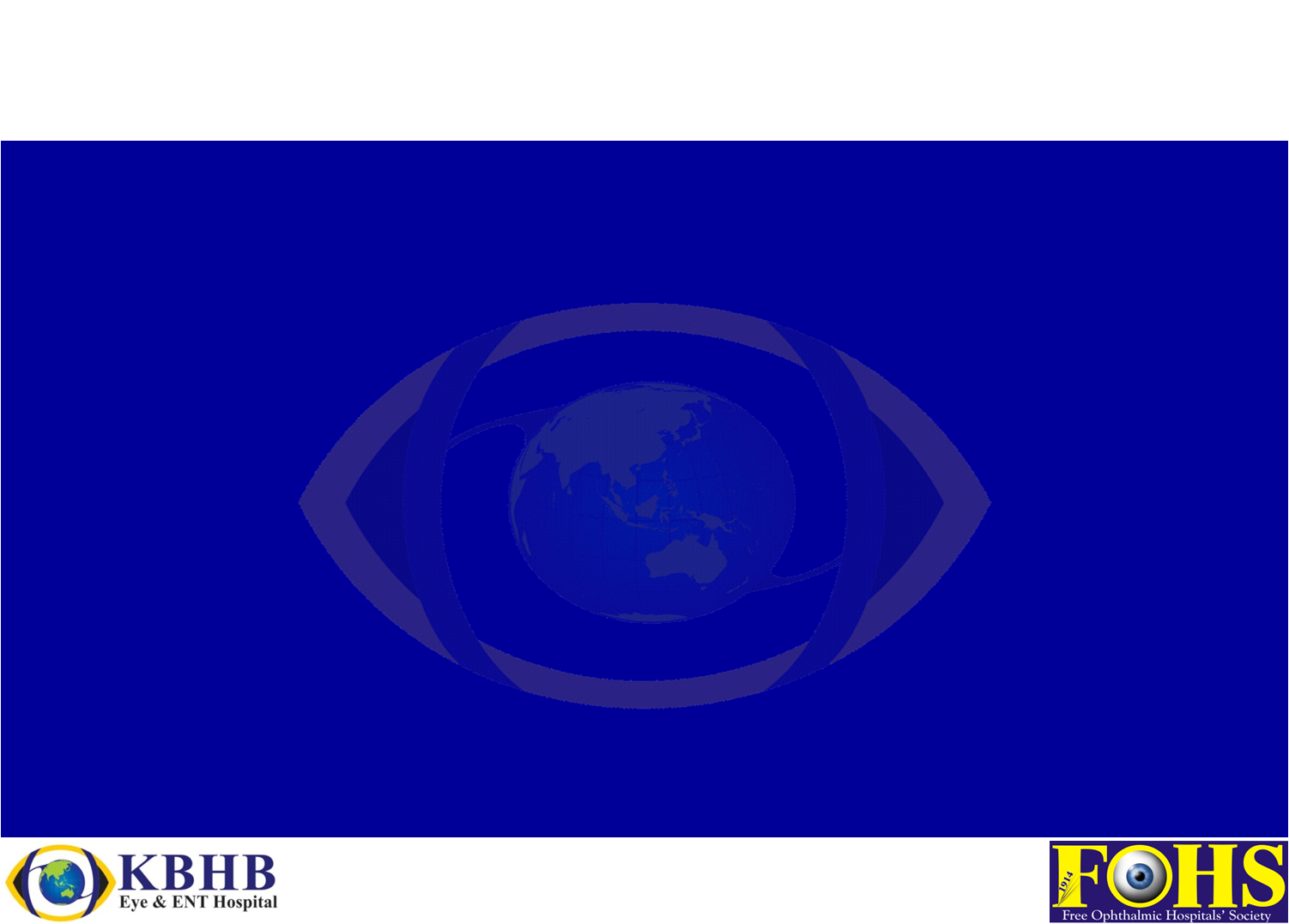 Primary Eye Care Center, Shahapur
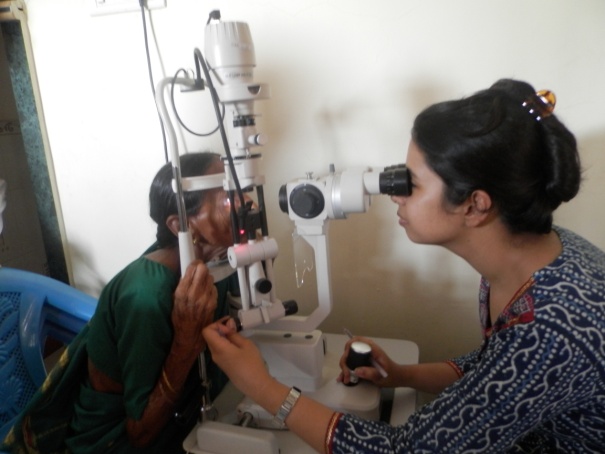 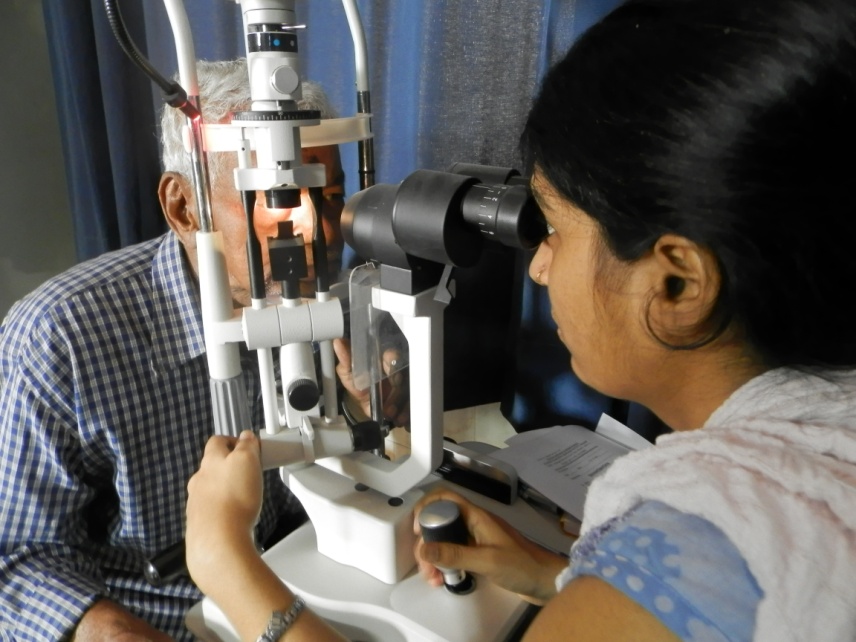 Vision Center, Chembur
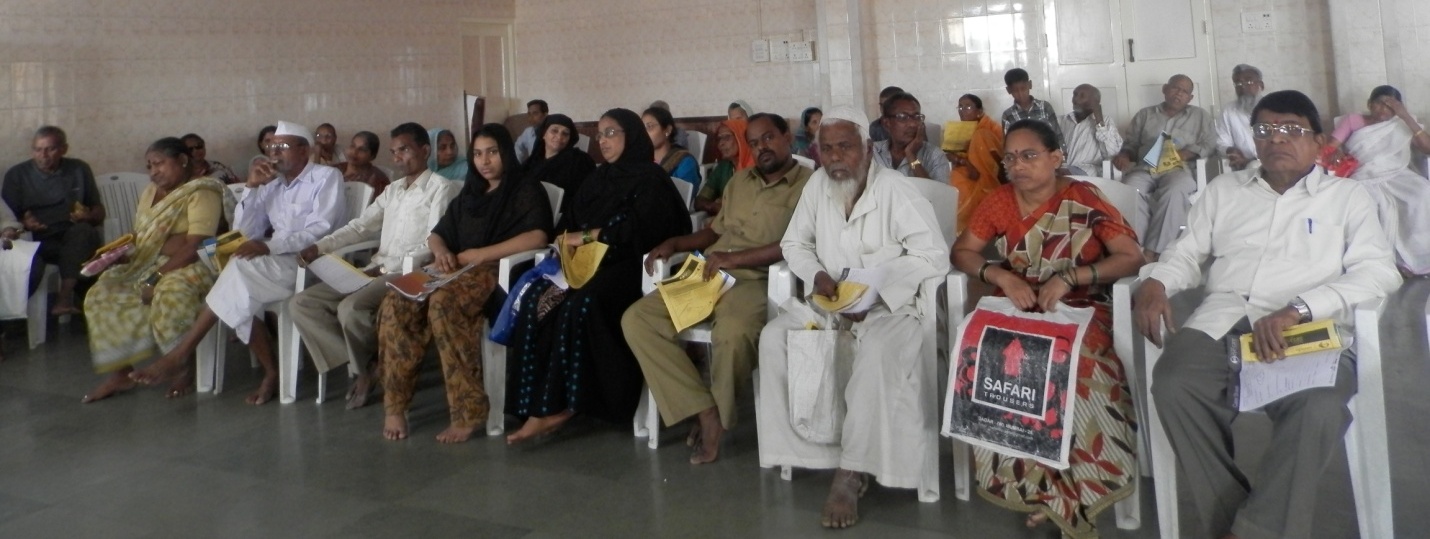 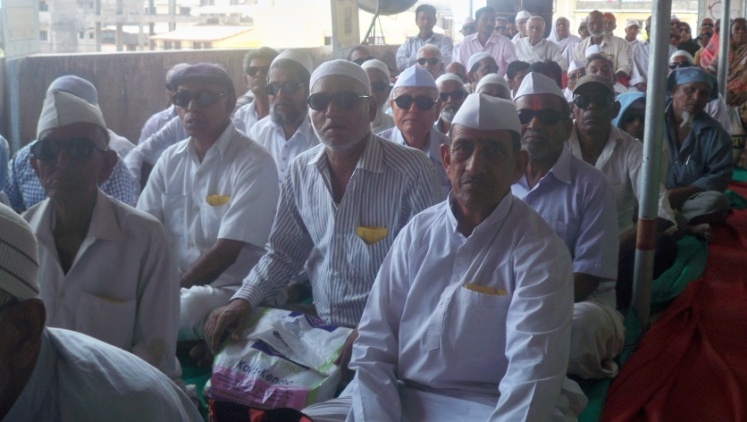 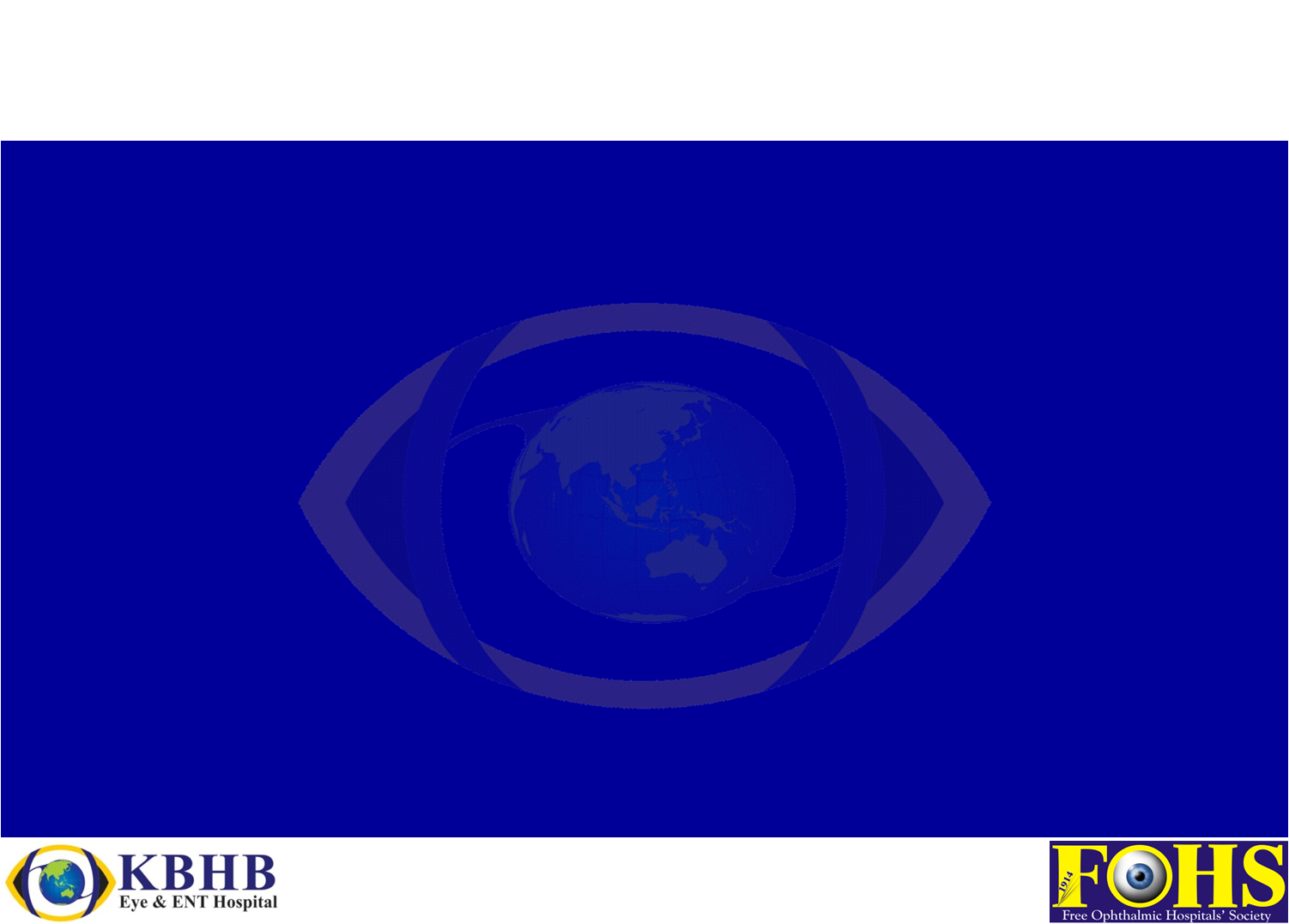 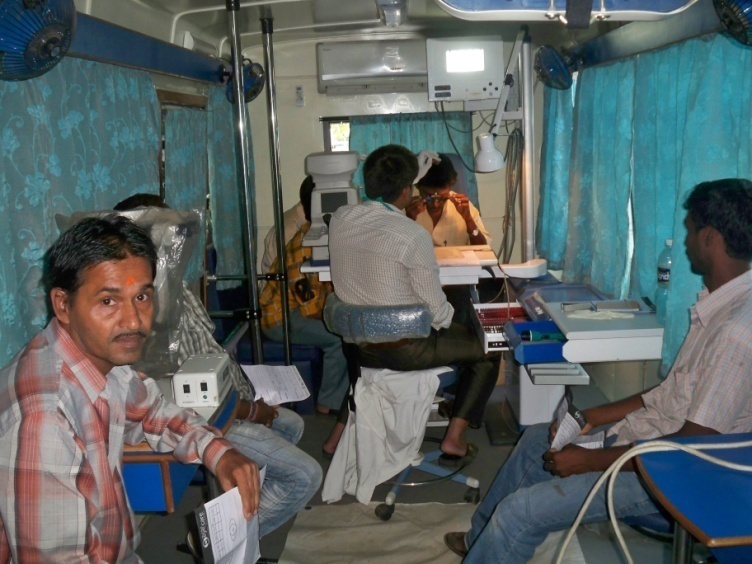 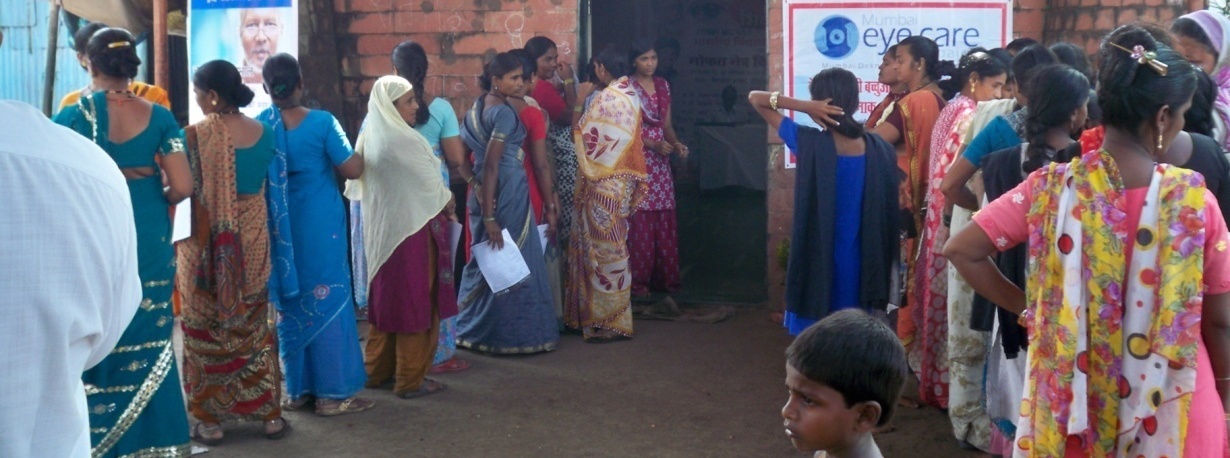 Glimpses
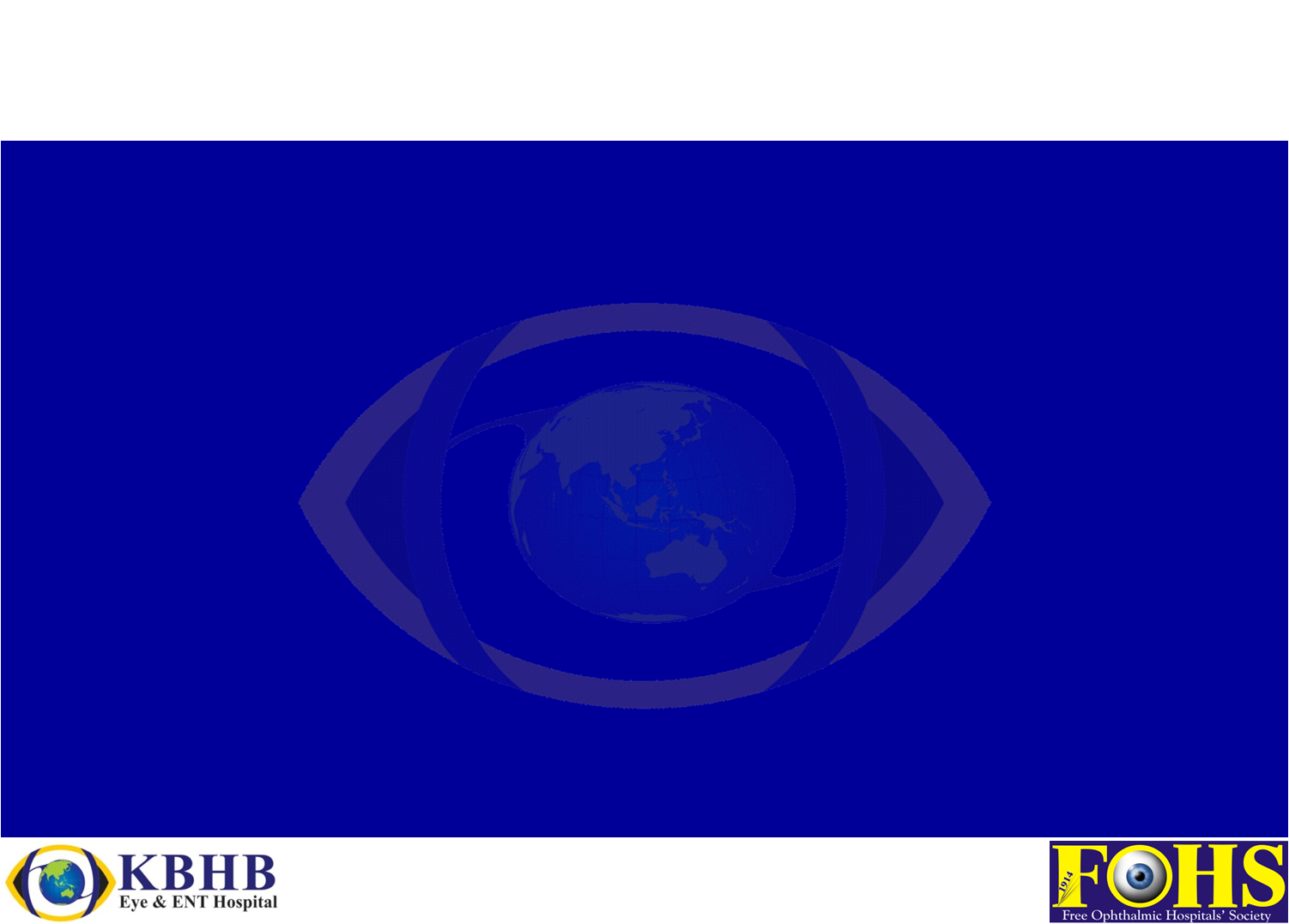 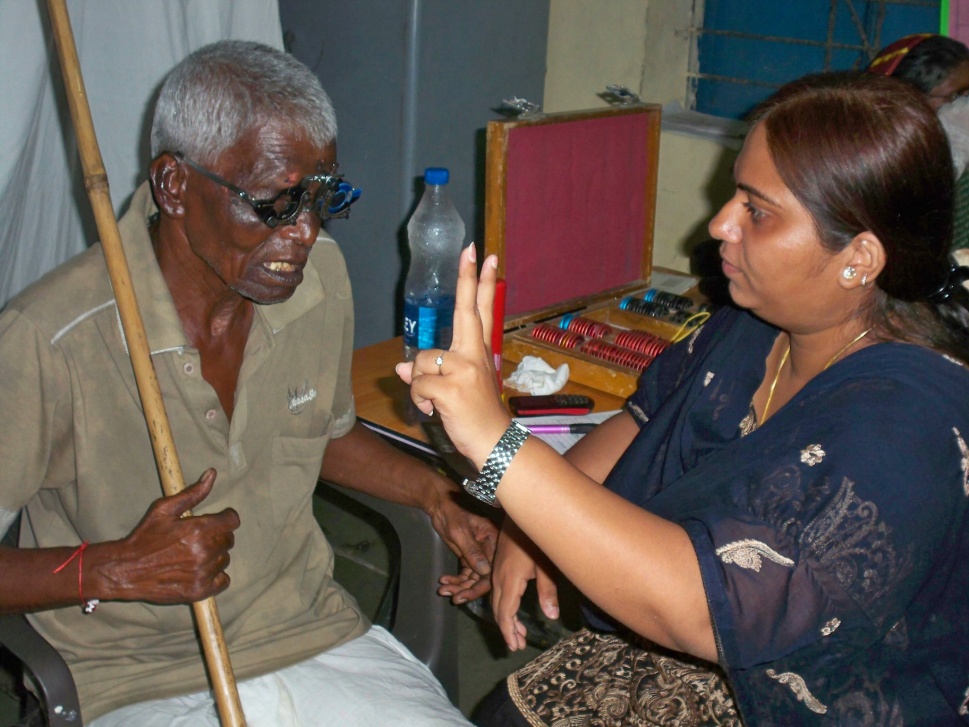 Fully Equipped Ophthalmic Mobile Van
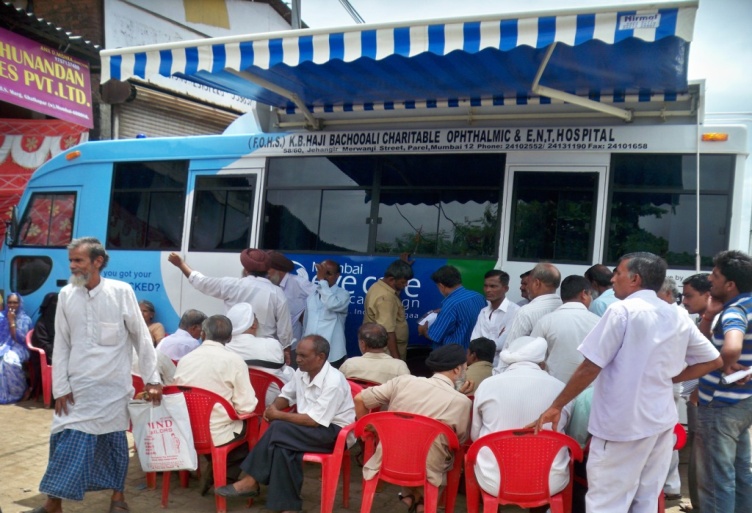 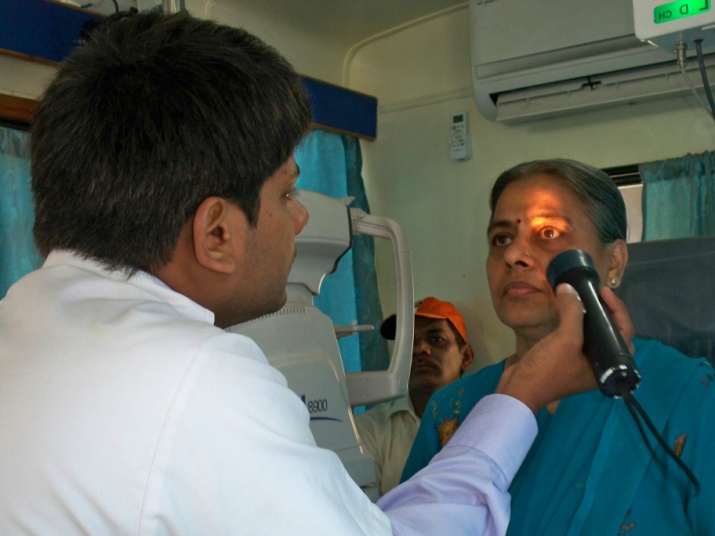 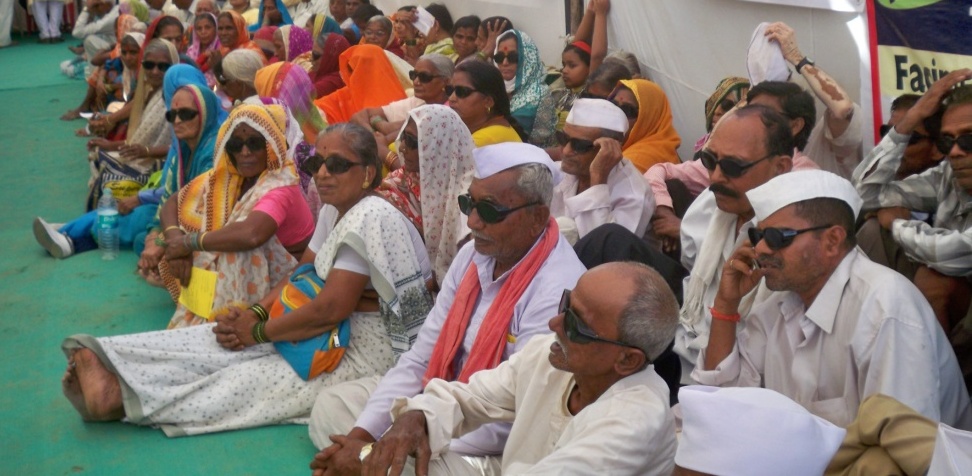 Cataract Detection camps
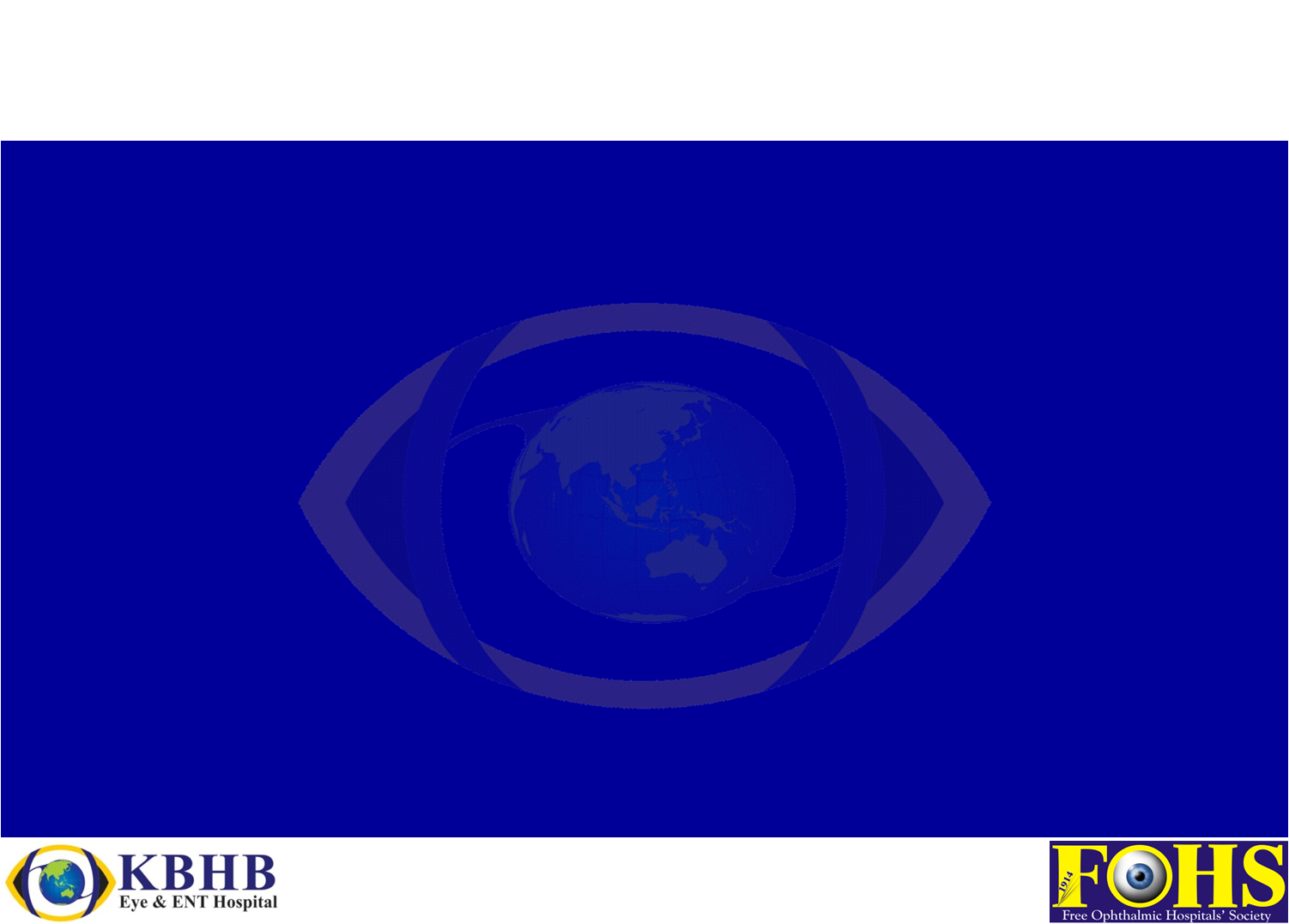 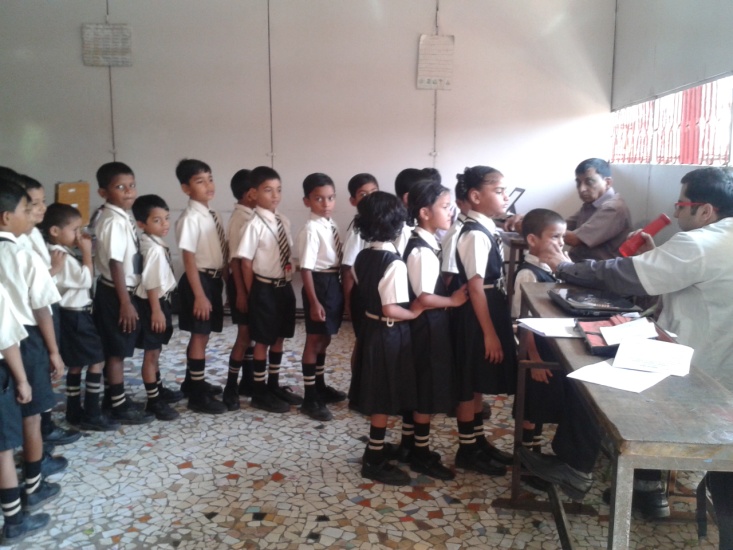 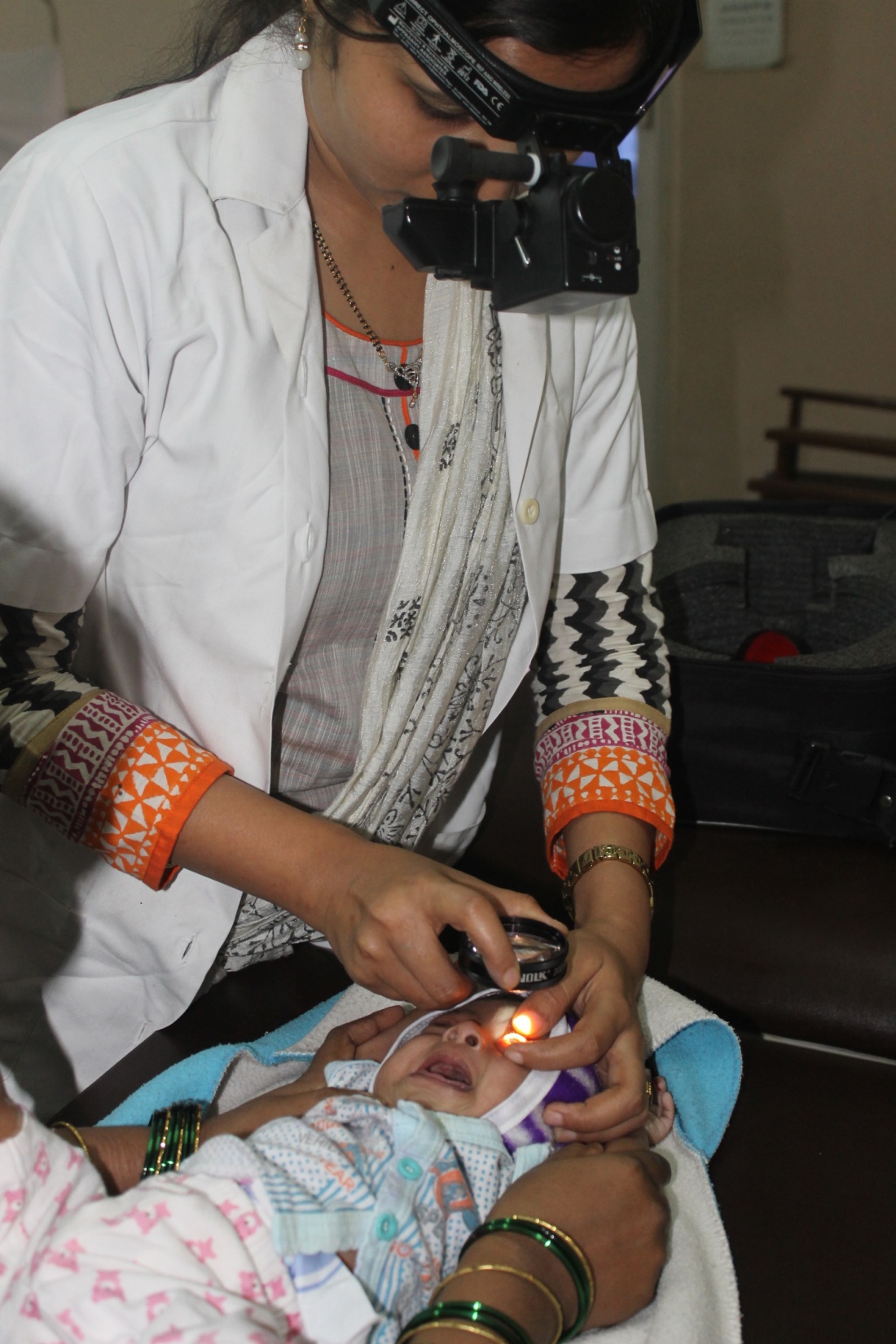 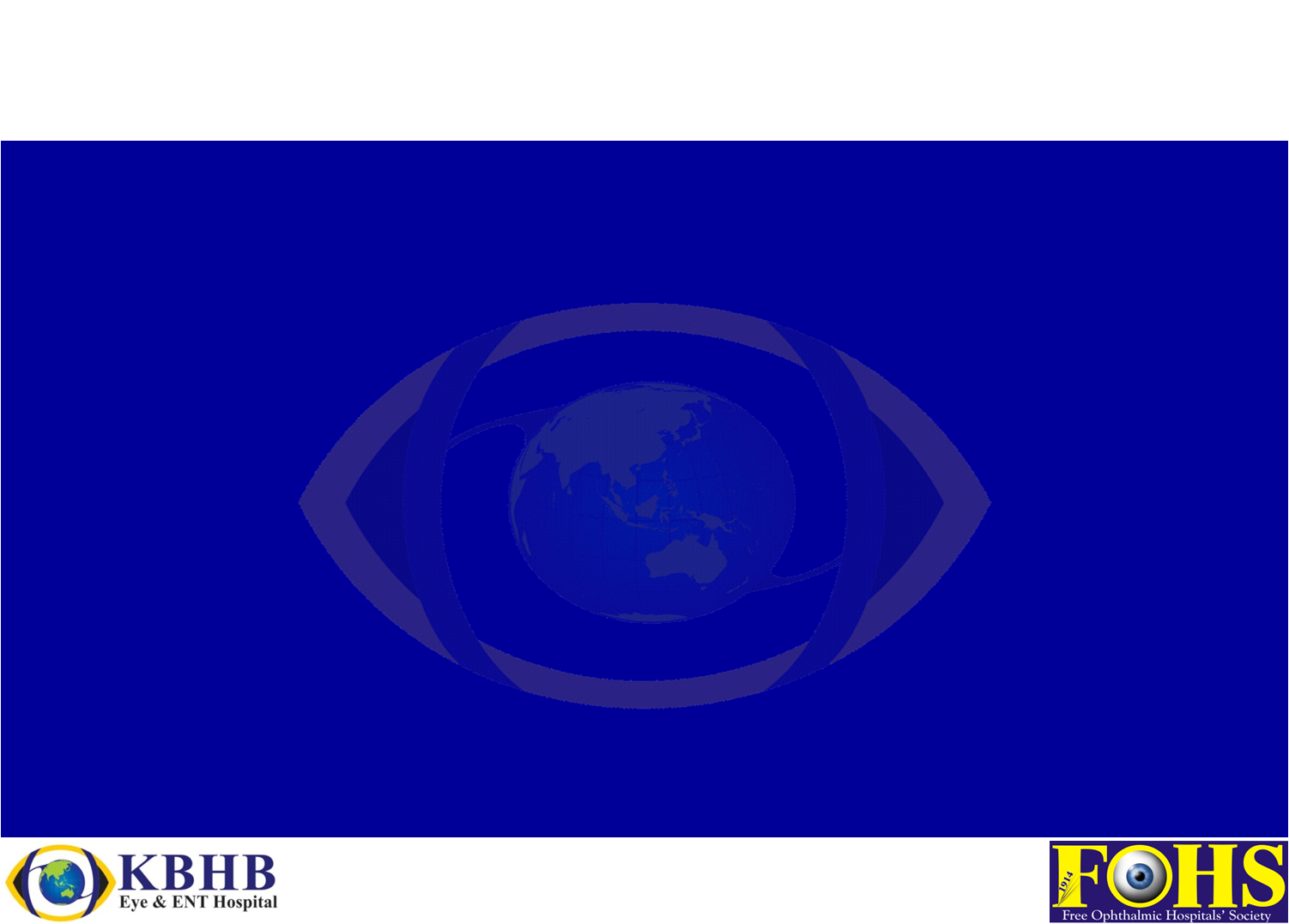 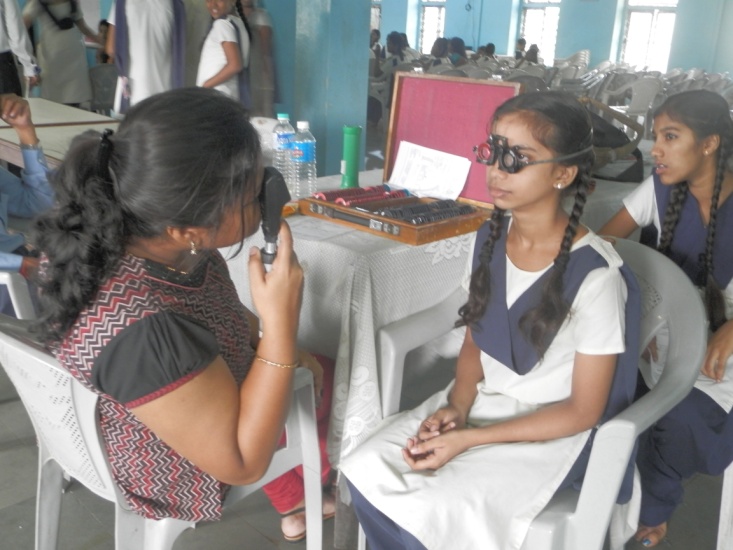 Retinopathy of Prematurity (ROP) Screening program – Premature babies
School Screening program
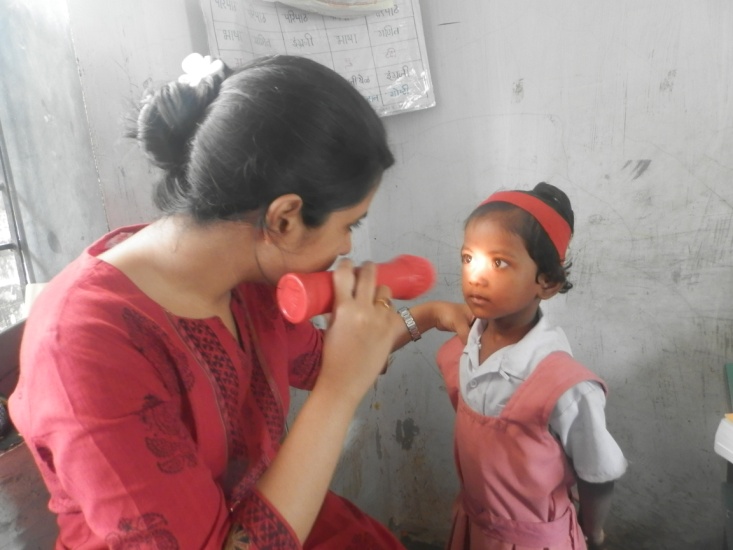 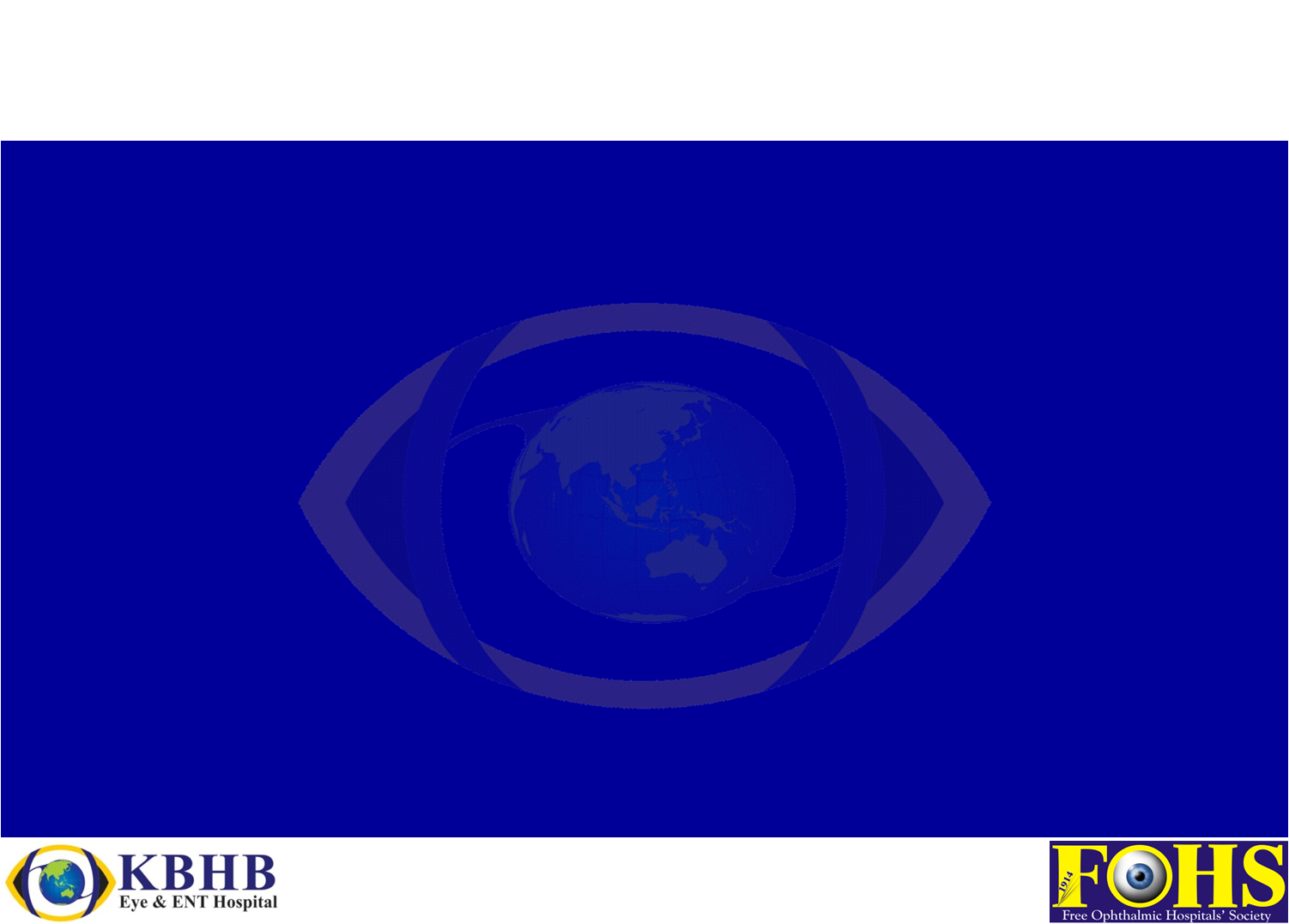 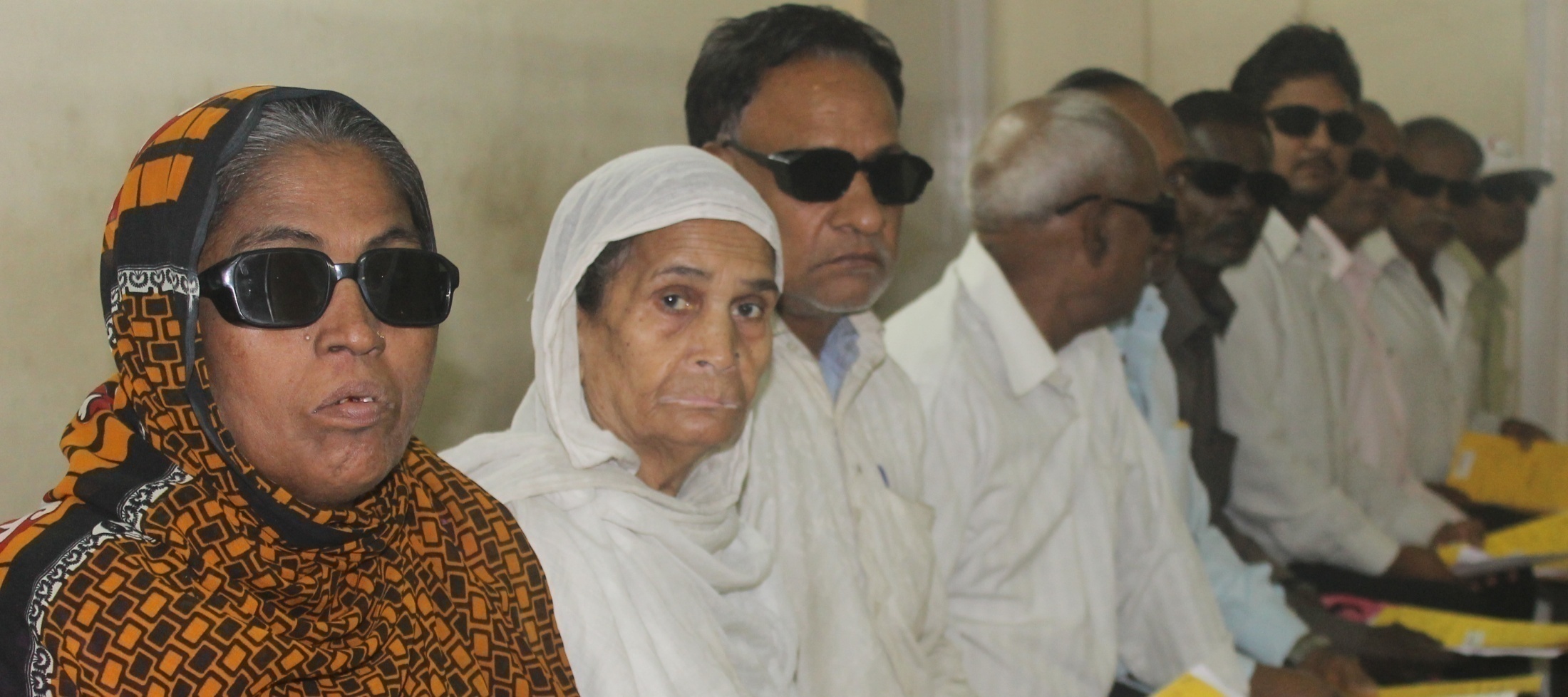 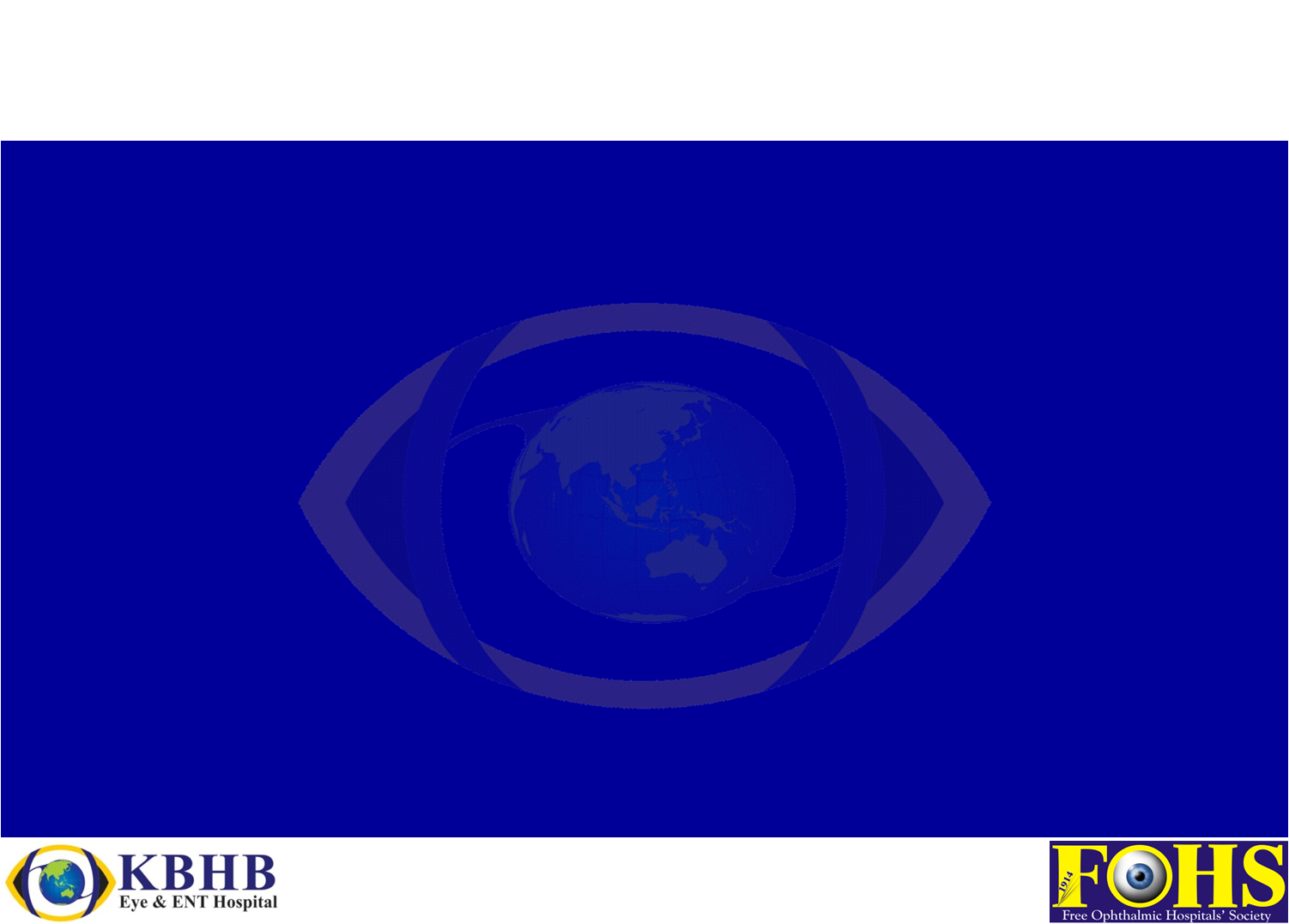 Contact : 

Mr. Deepak Lalge 
Manager - Programs & CSR Coordinator  

+ 91 9819 870 807 / 7303 870 807

kbhb@rediffmail.com /  fohs100@gmail.com
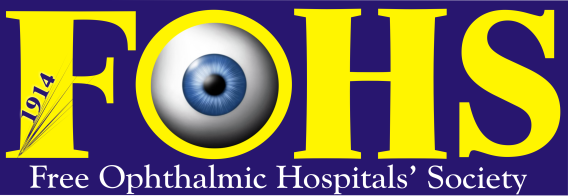 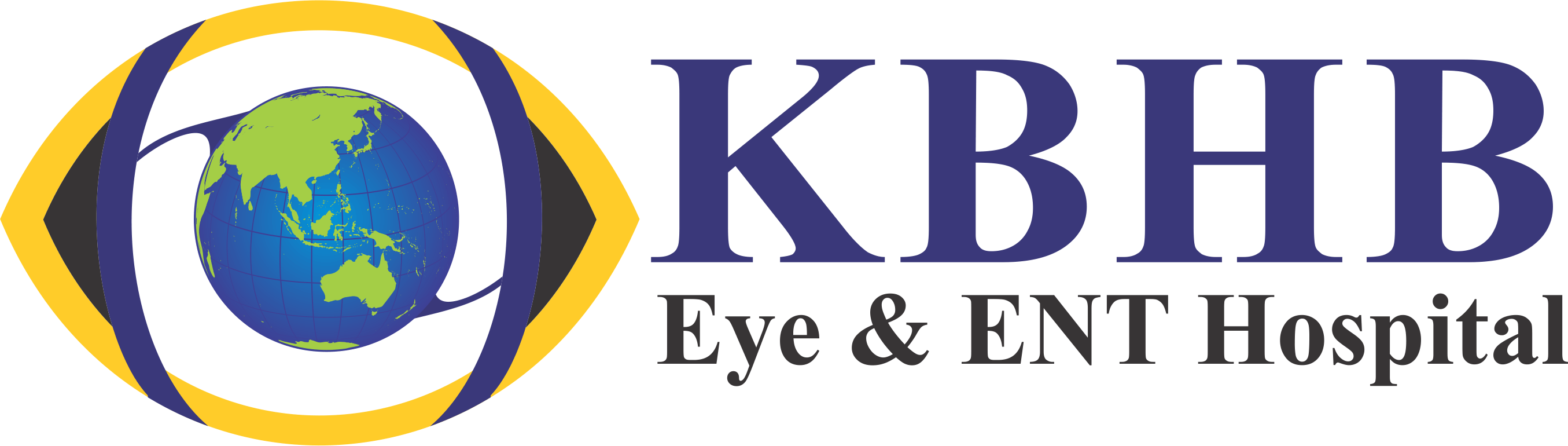 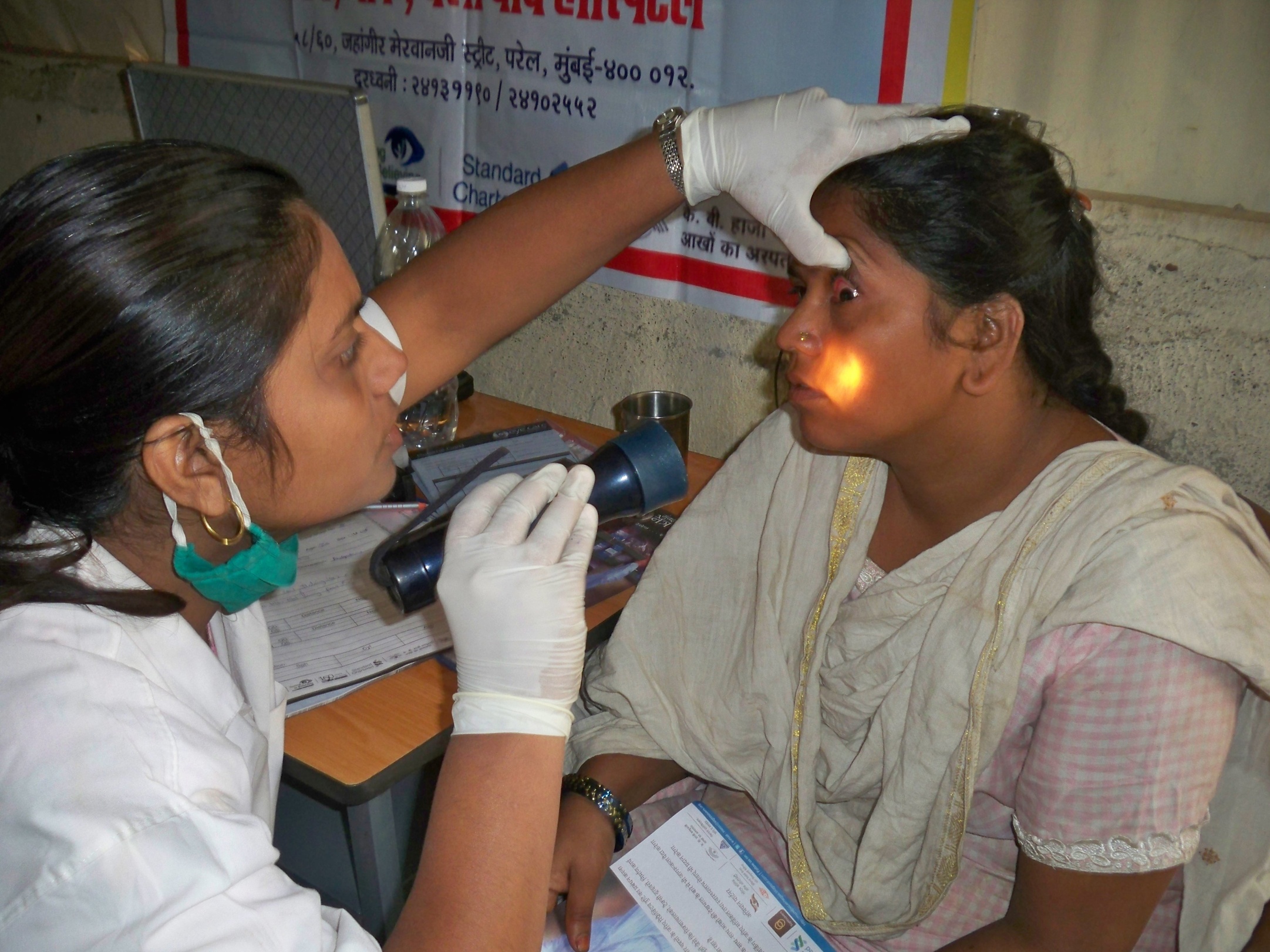 Thank You